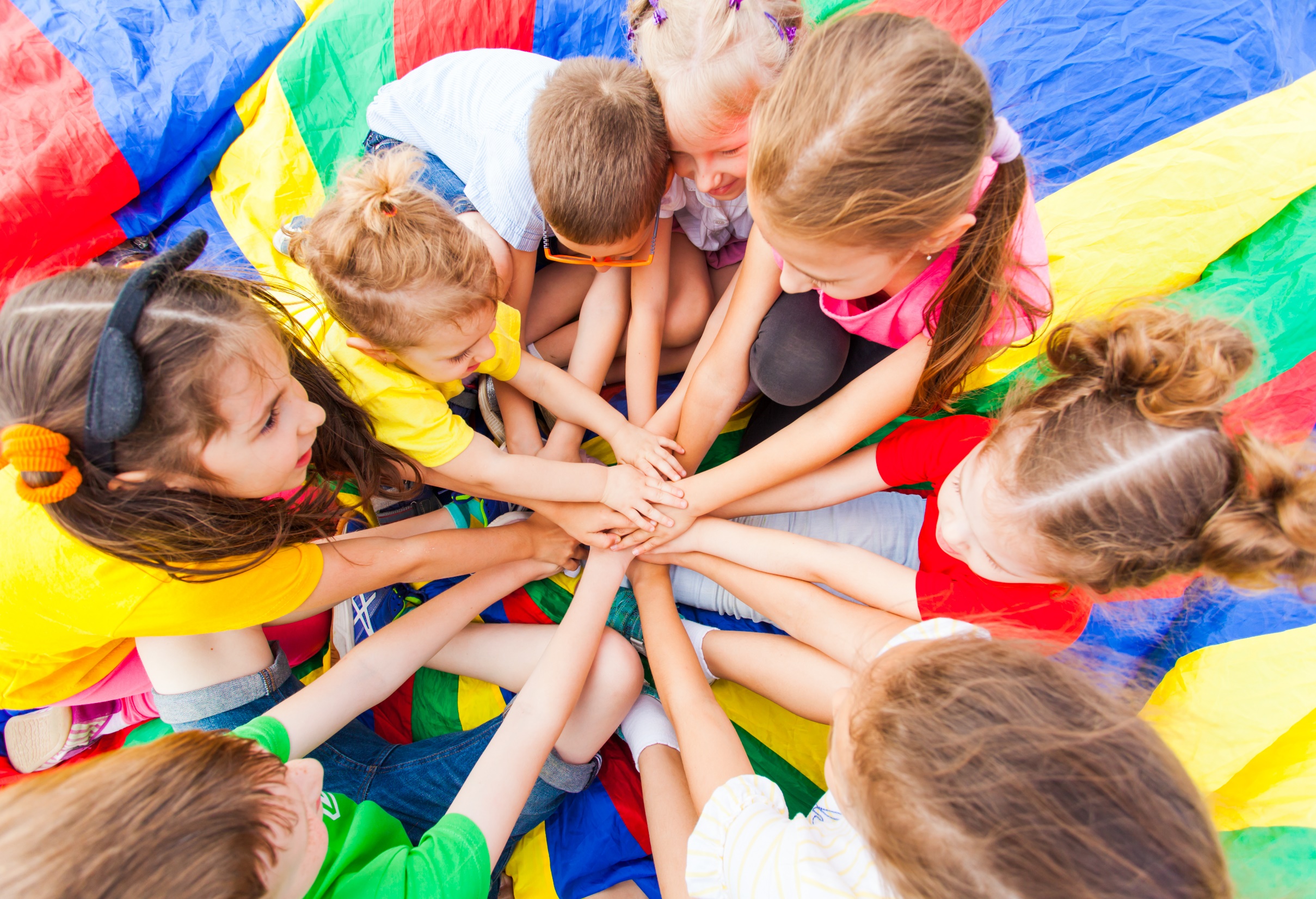 WARM UP
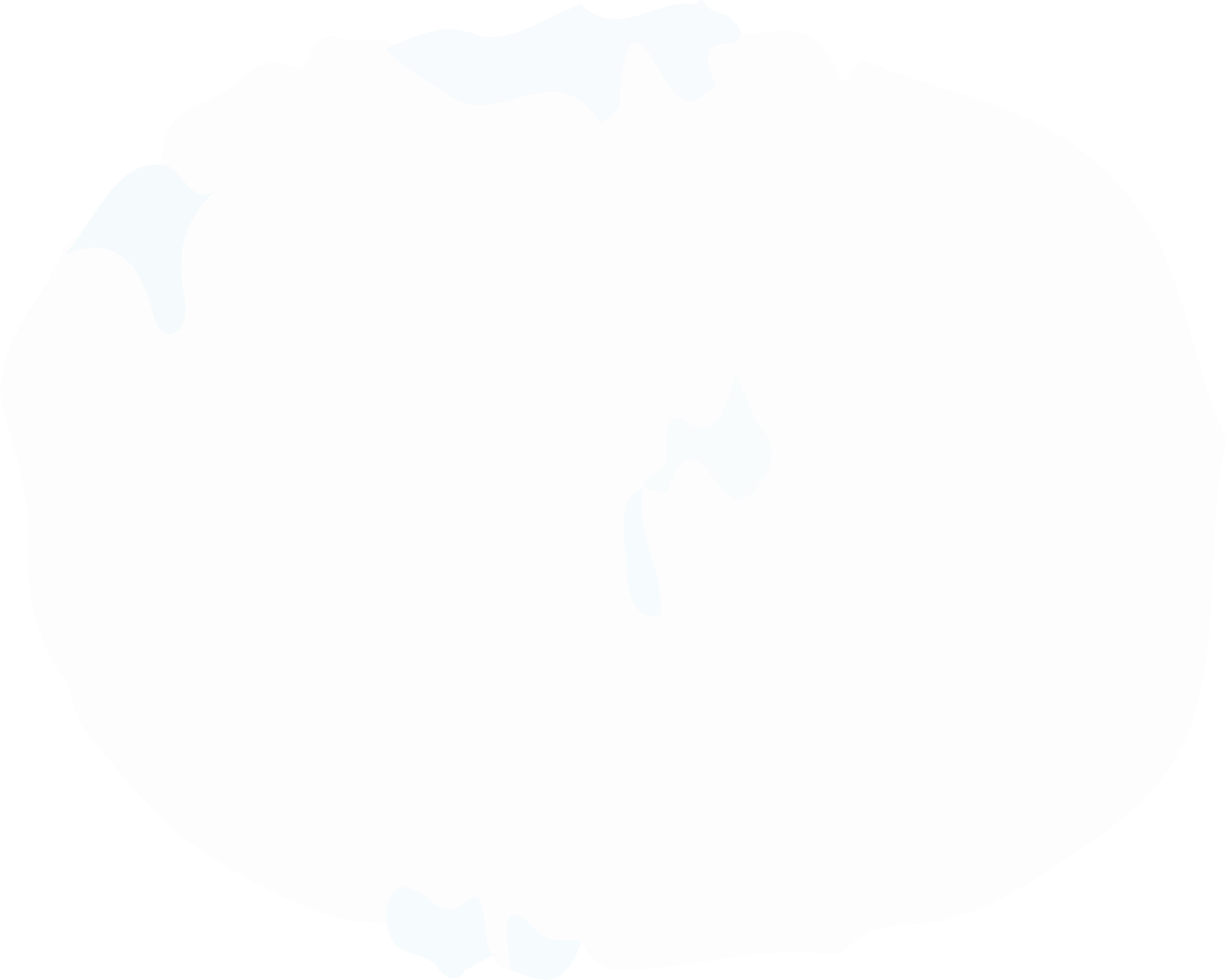 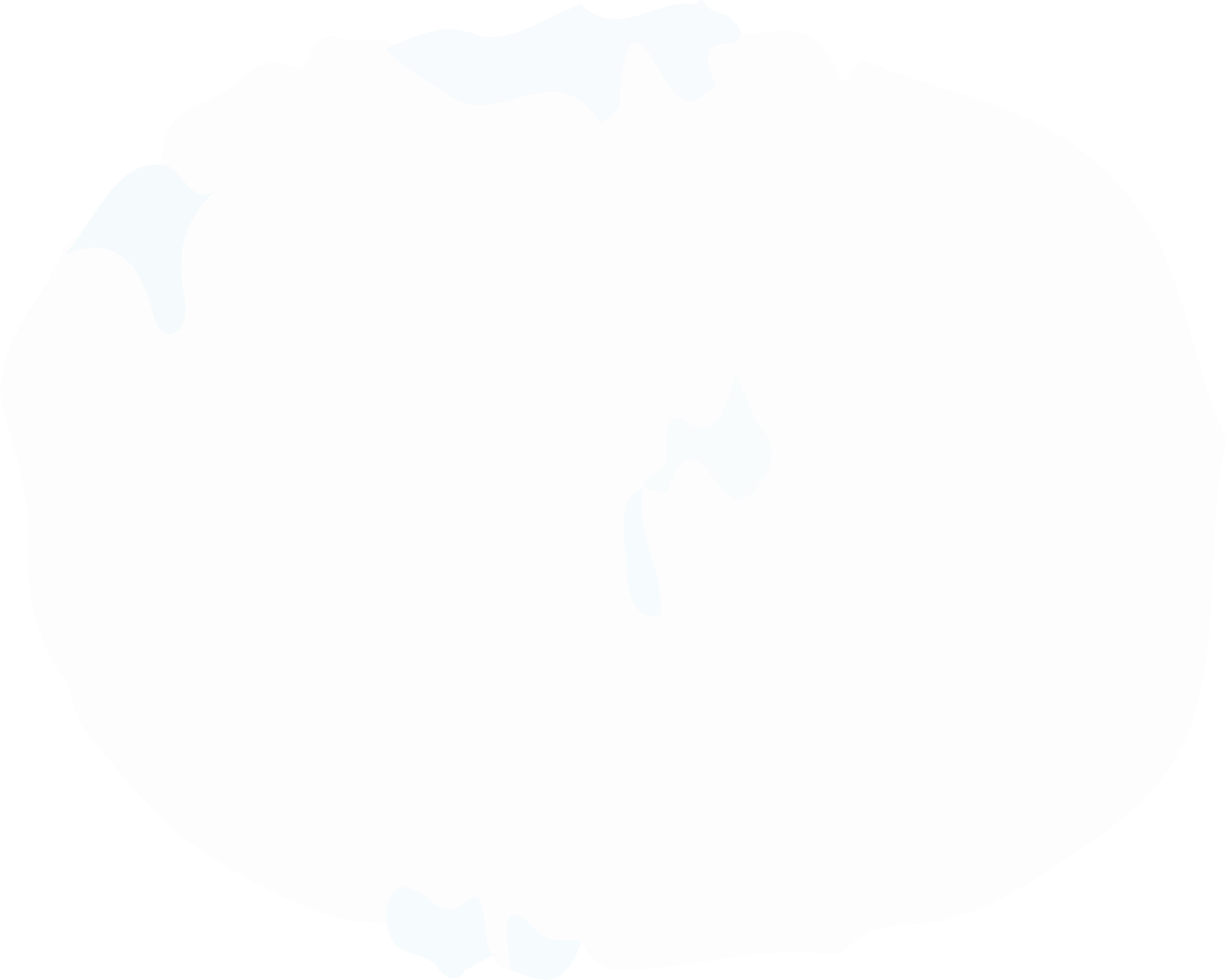 Game: Finding the way home.
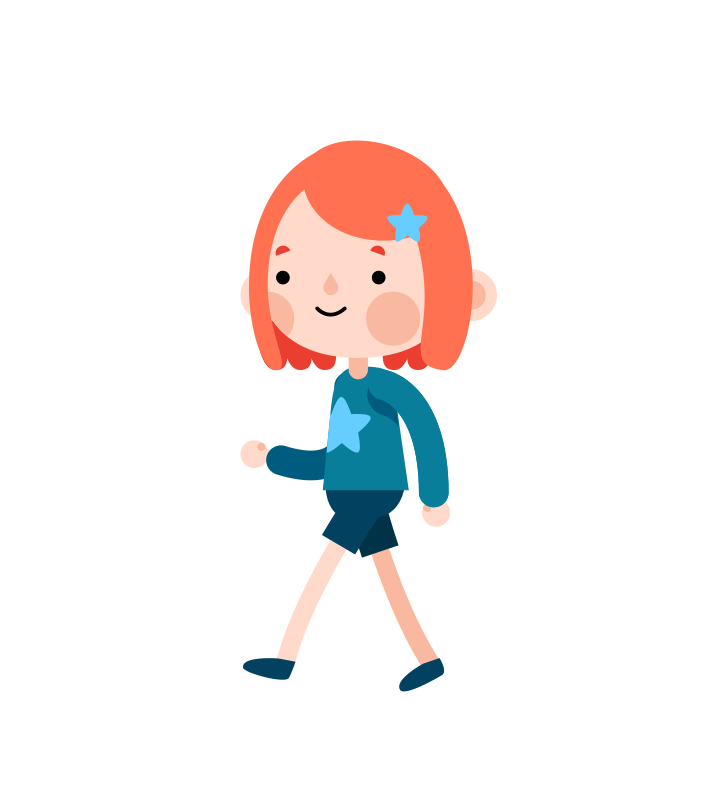 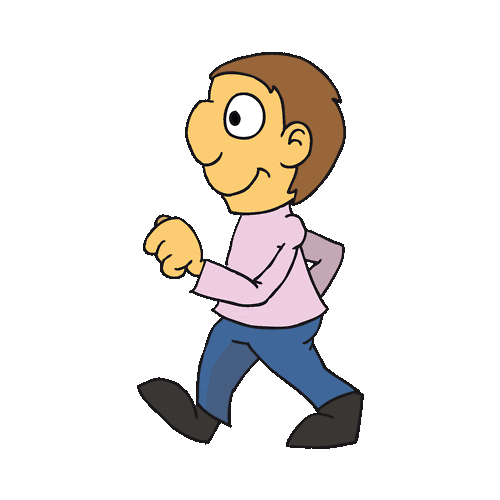 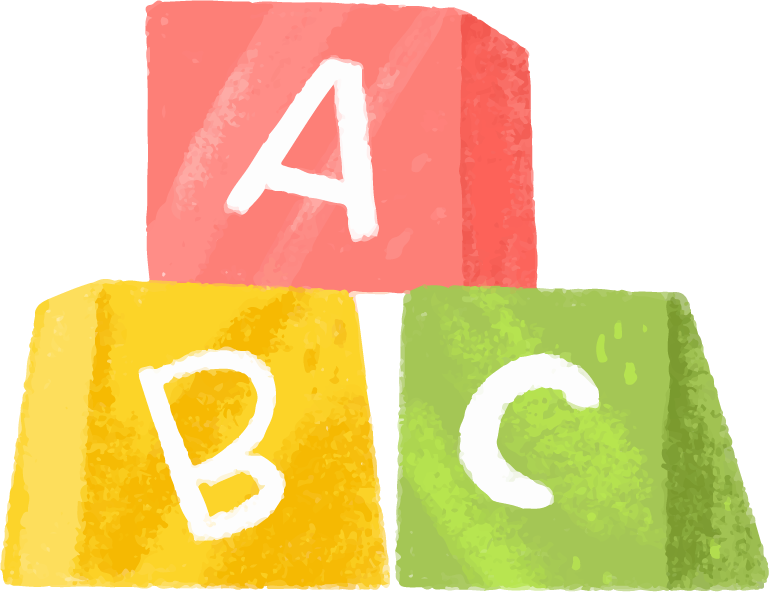 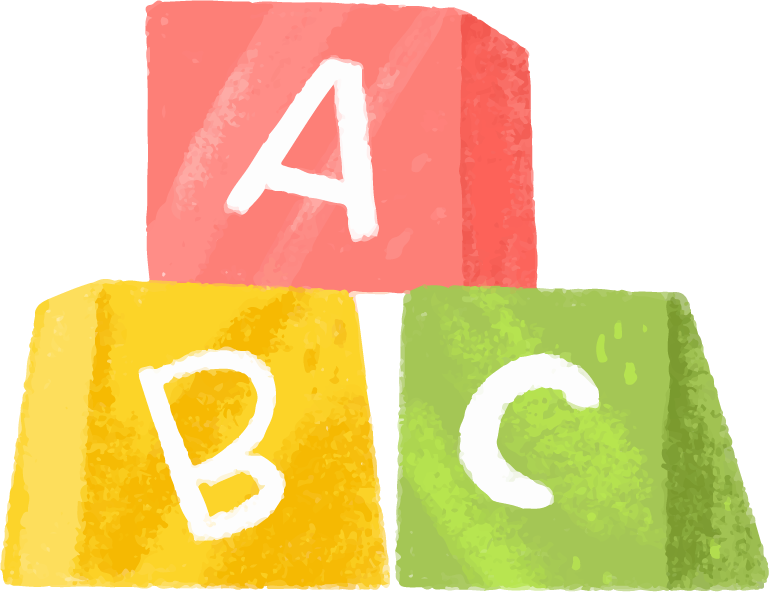 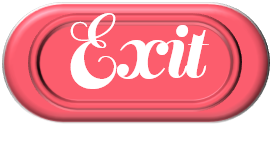 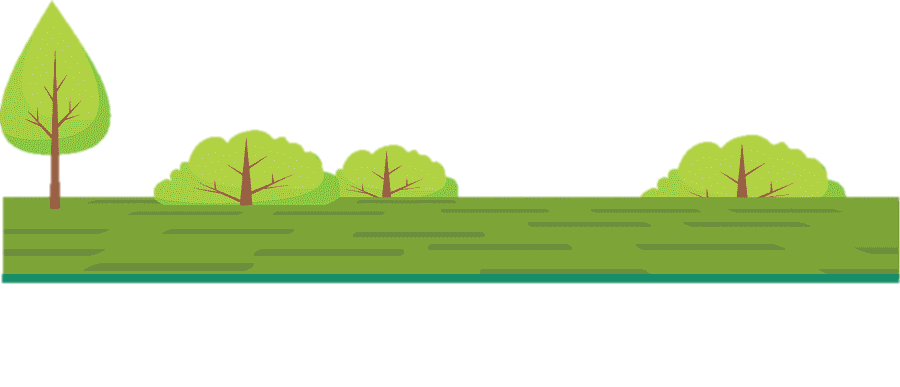 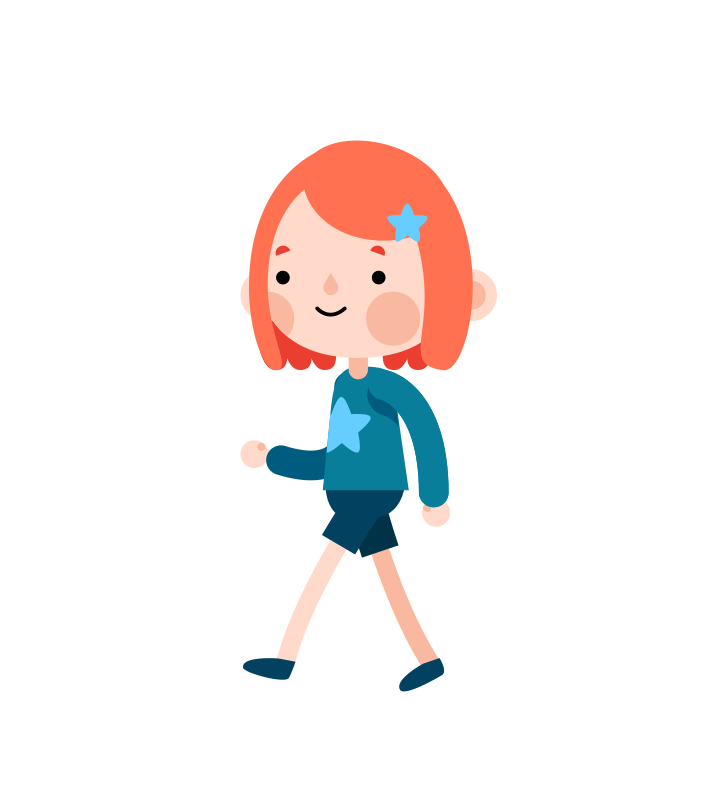 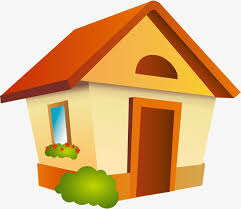 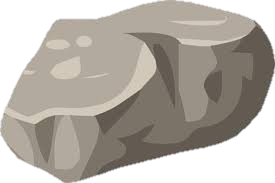 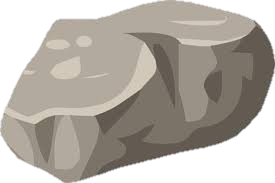 3
1
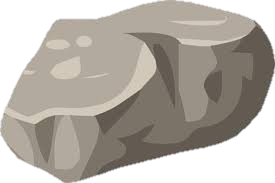 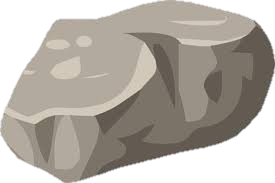 4
2
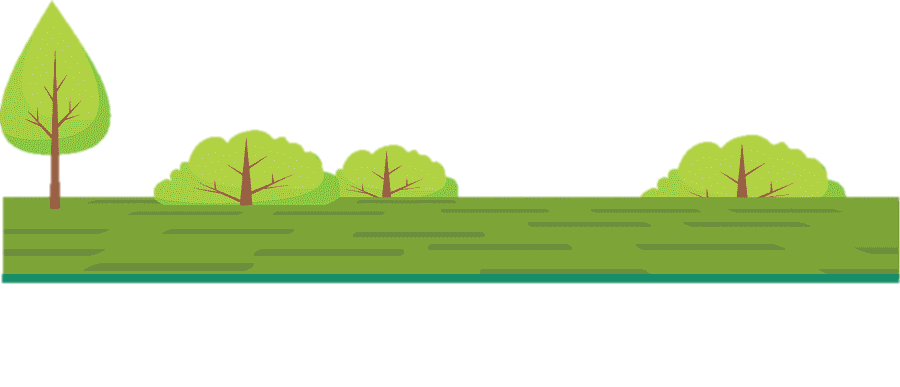 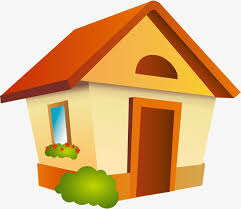 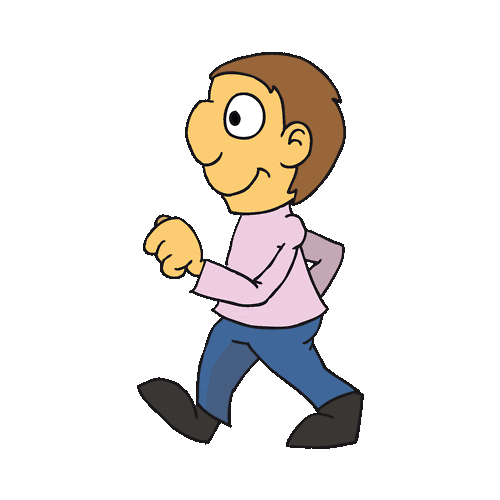 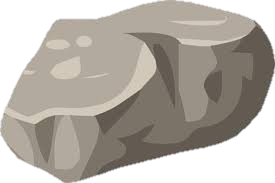 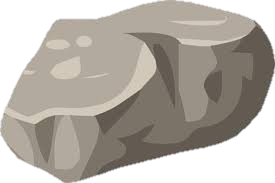 7
5
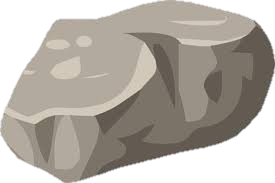 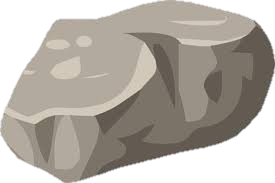 8
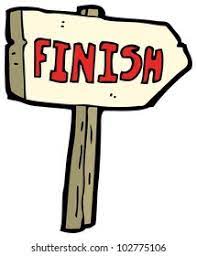 6
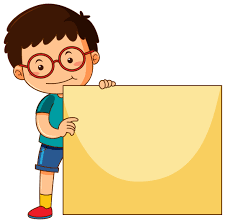 It’s a …..
It’s a goat.
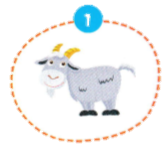 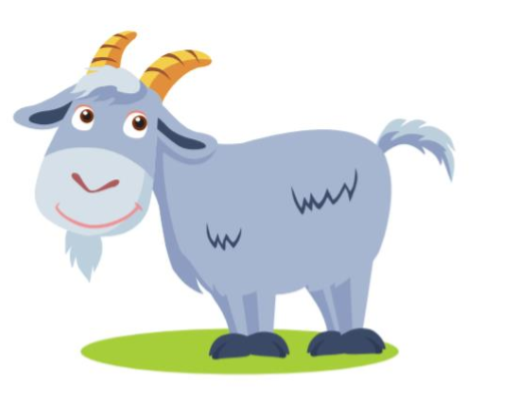 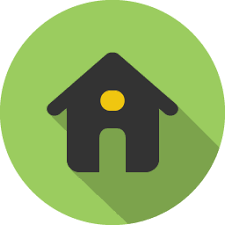 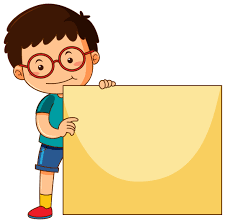 It’s a …..
It’s a bird.
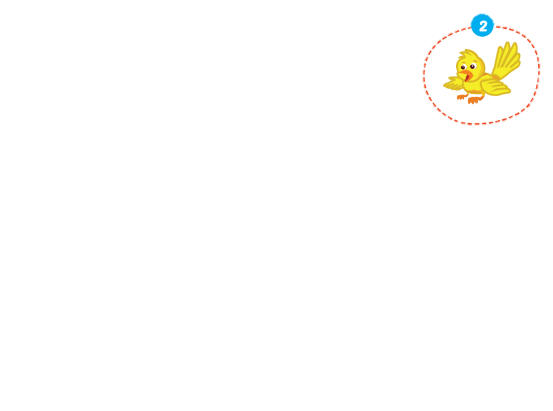 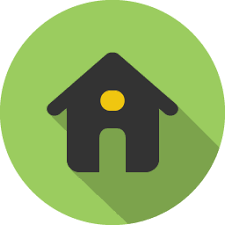 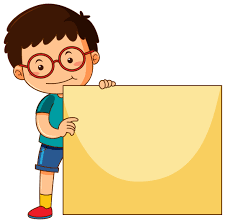 It’s a ….
It’s a mouse.
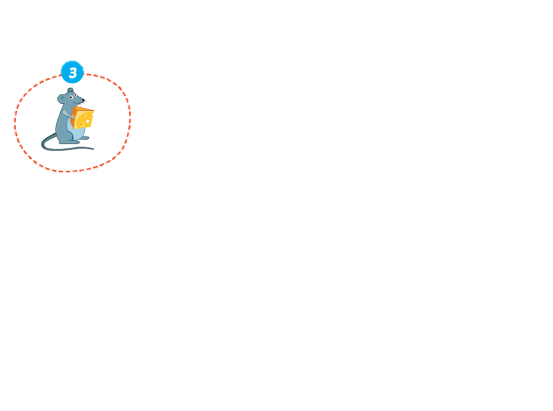 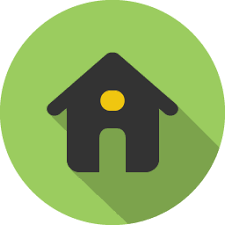 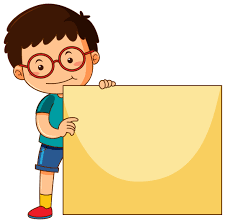 It’s a ….
It’s a dog.
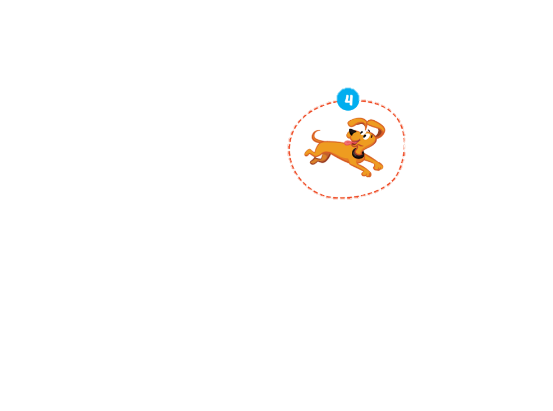 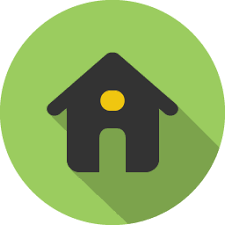 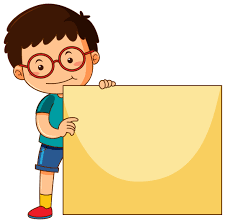 It’s a ….
It’s a cat.
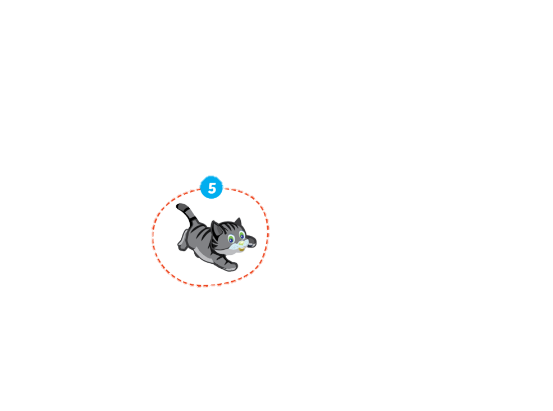 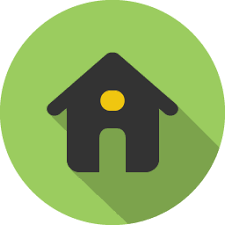 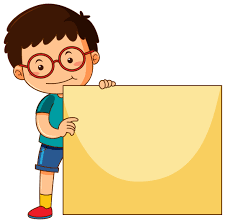 It’s a …..
It’s a cow.
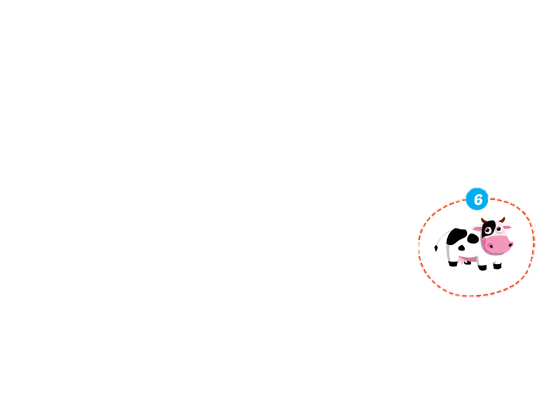 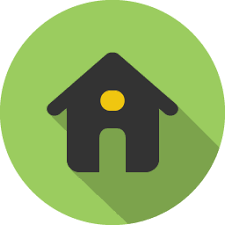 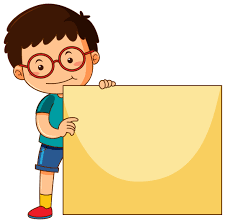 It’s a …..
It’s a duck.
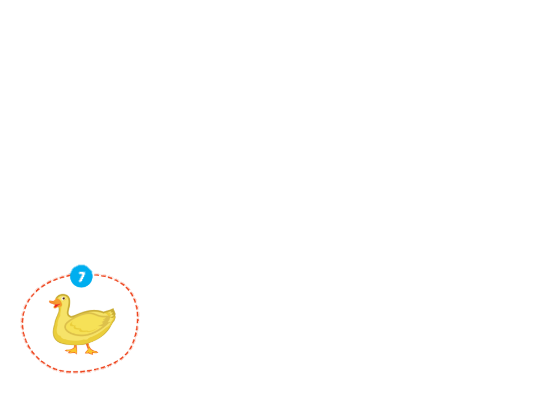 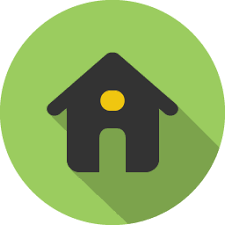 It’s a …..
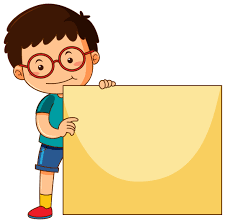 It’s a pig.
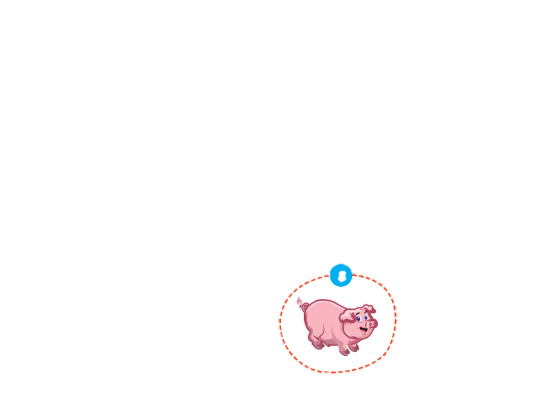 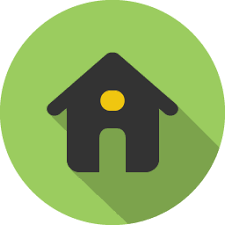 It’s time to learn …
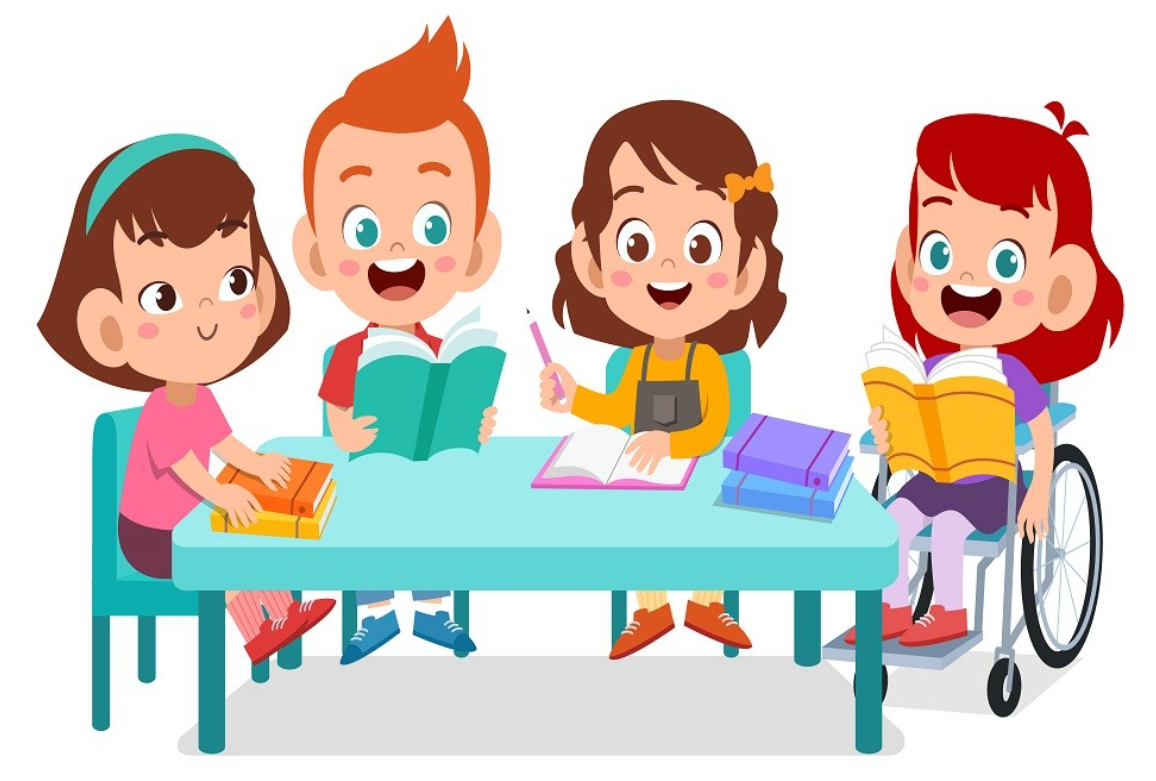 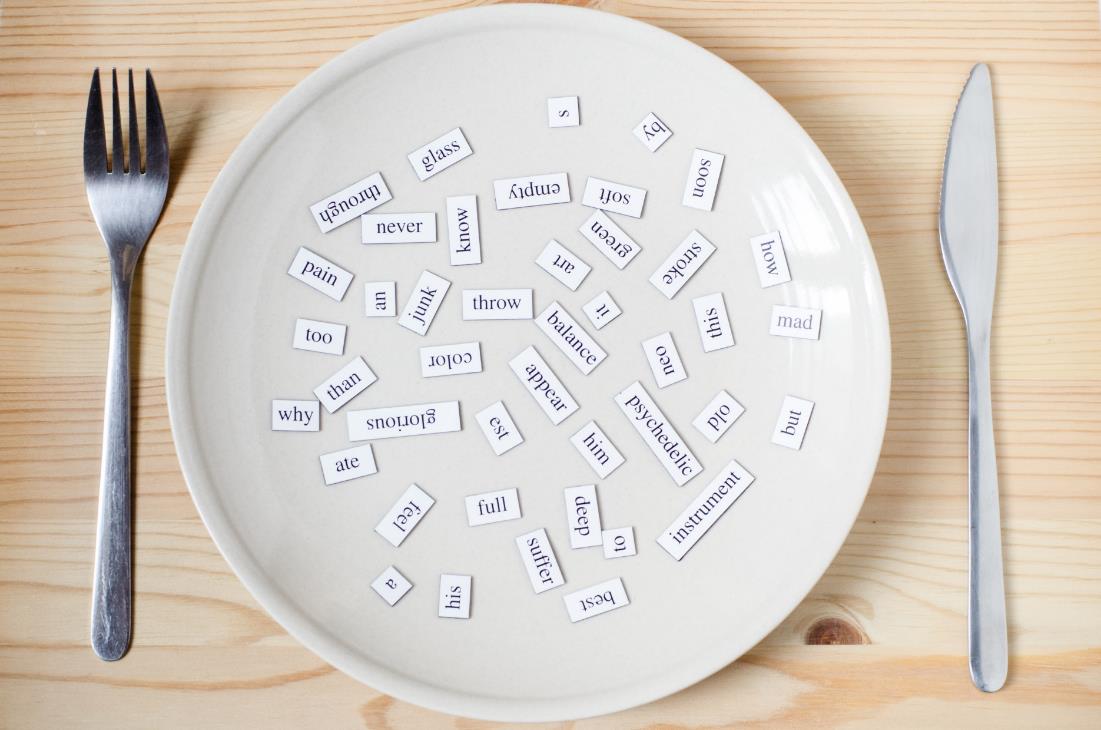 New words
snake, monkey, horse,
 camel, hippo, rhino
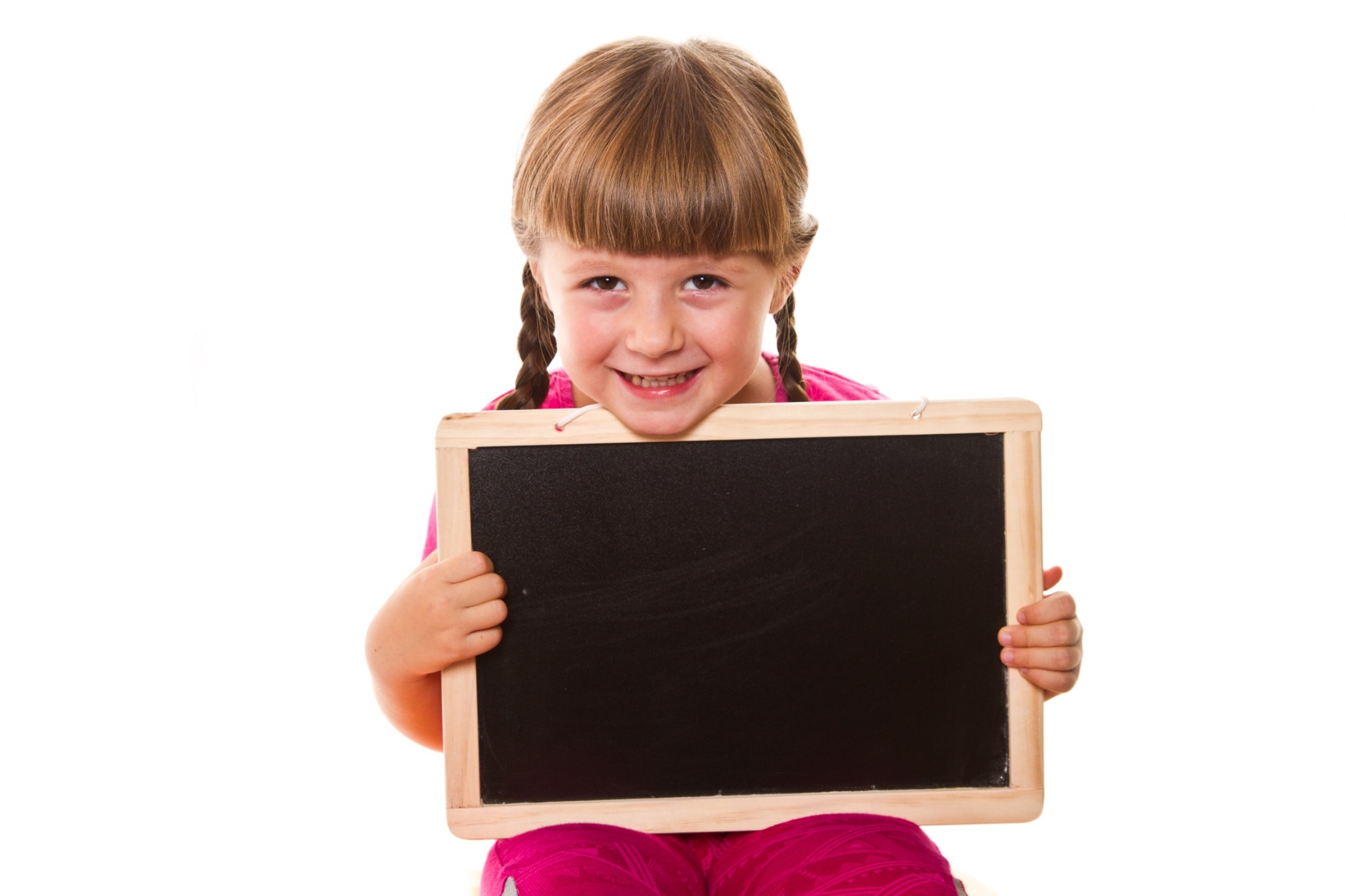 Presentation
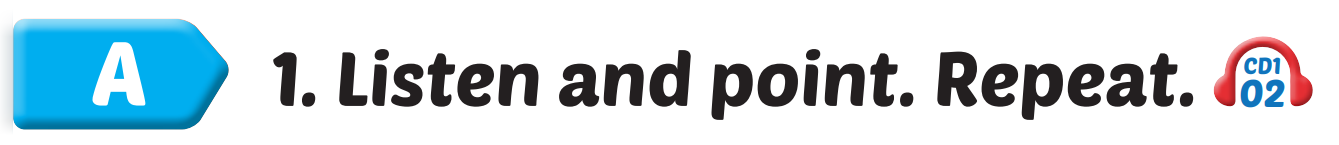 Click on each picture to hear the sound.
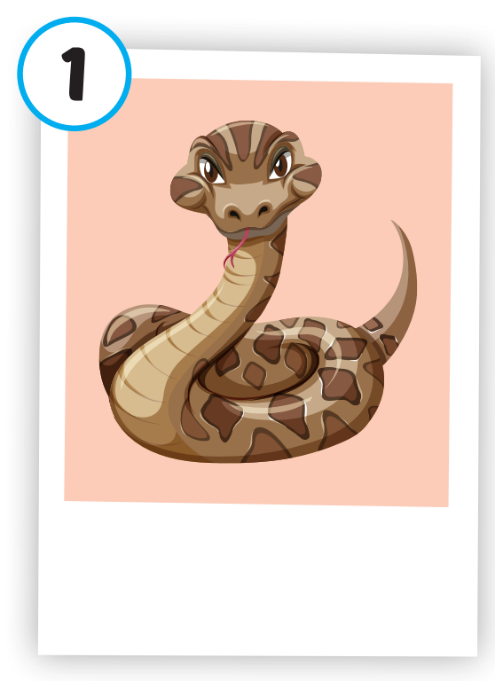 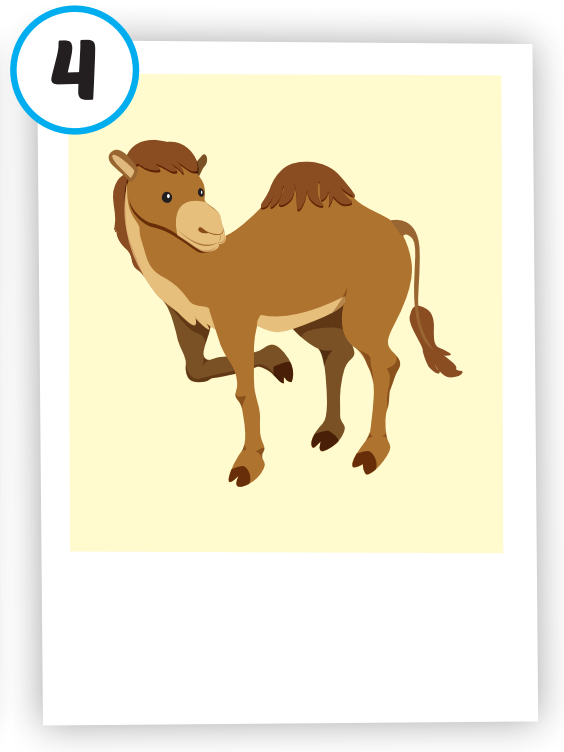 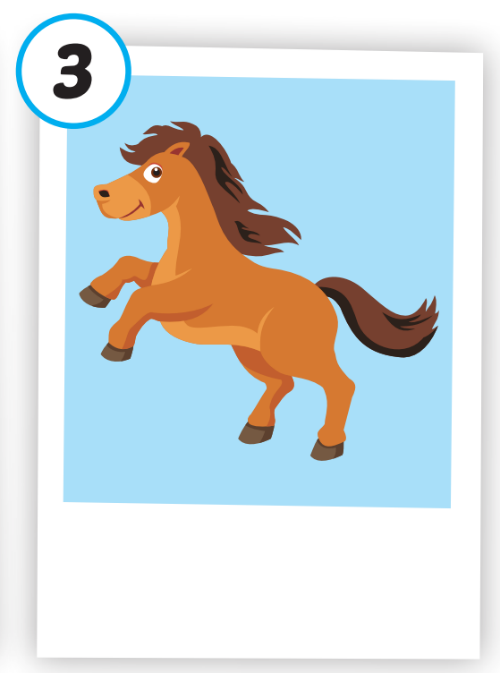 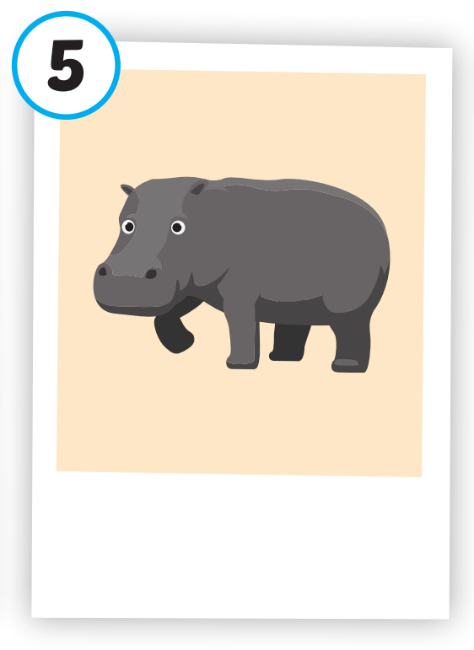 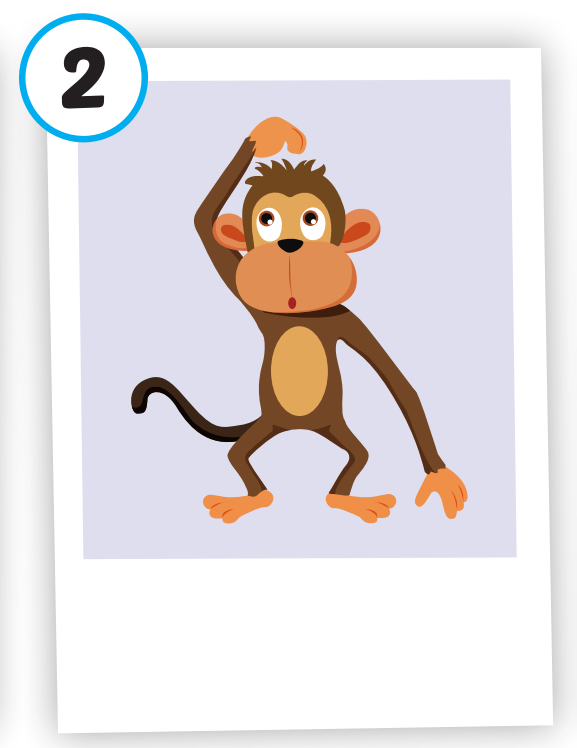 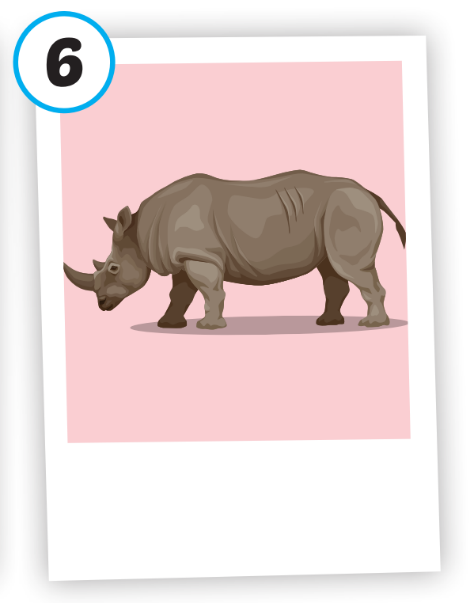 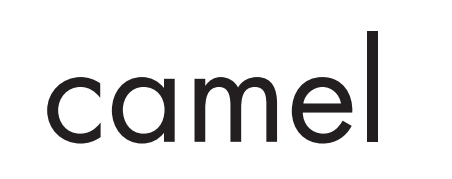 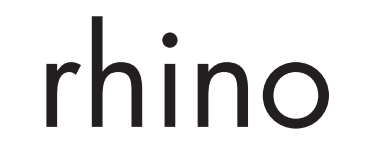 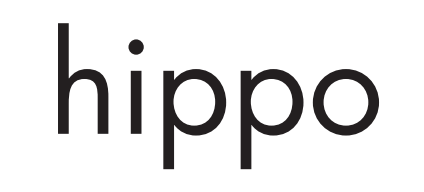 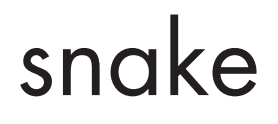 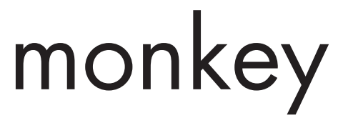 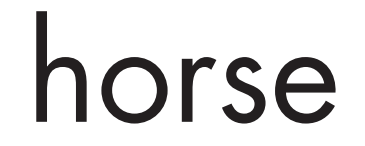 /ˈkæməl/
con lạc đà
/ˈraɪnoʊ/
con tê giác
/ˈhɪpoʊ/
con hà mã
/hɔːrs/
con ngựa
/ˈmʌŋki/
con khỉ
/sneɪk/
con rắn
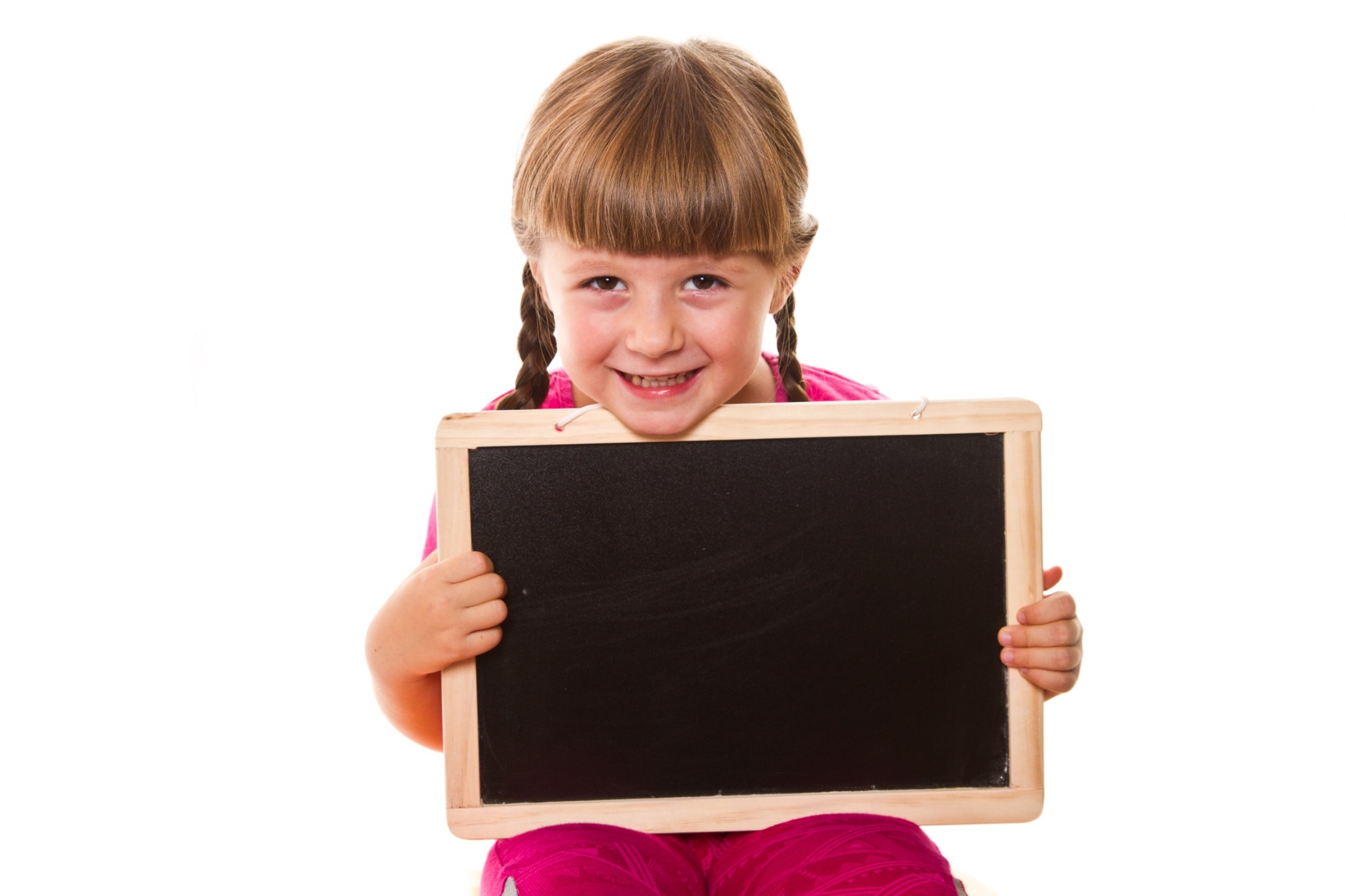 Practice
Check your memory
Listen and choose
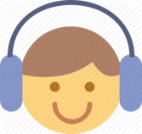 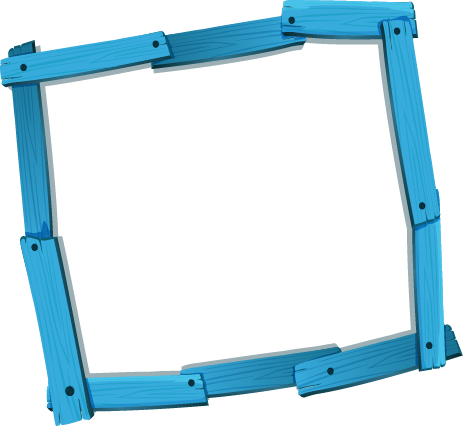 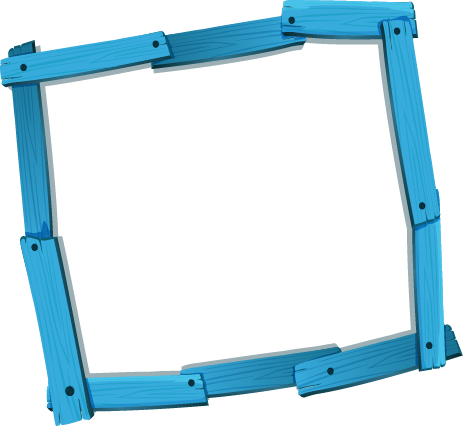 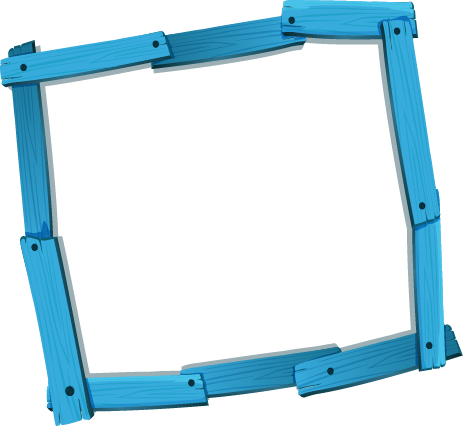 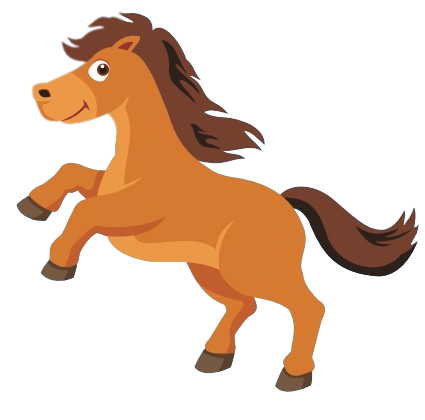 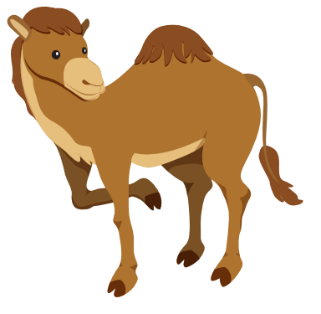 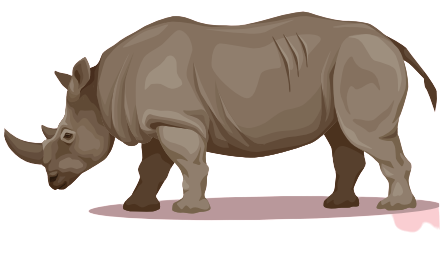 C
B
A
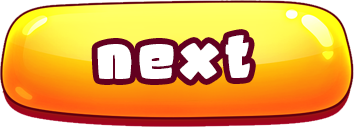 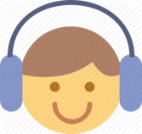 Listen and choose
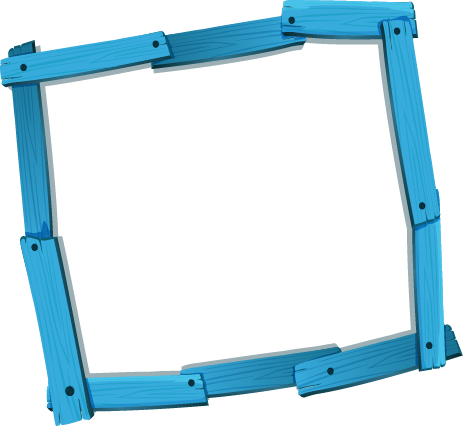 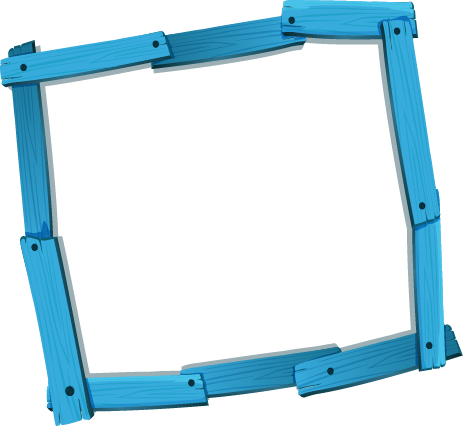 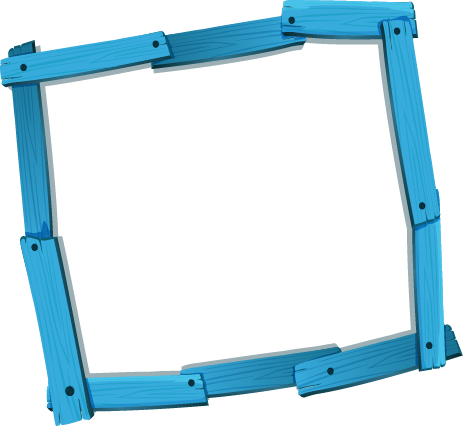 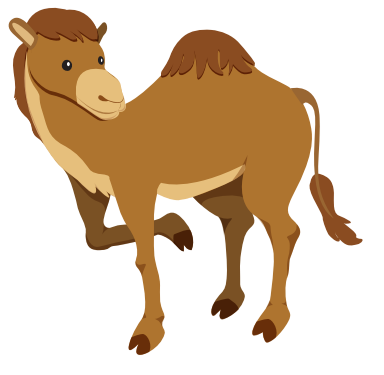 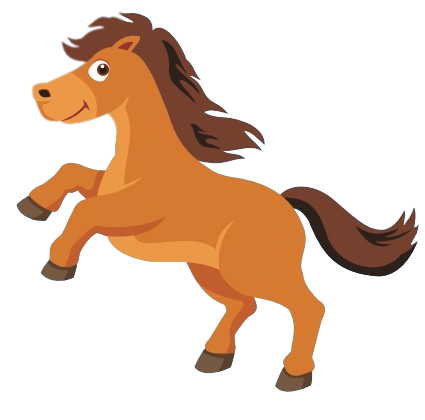 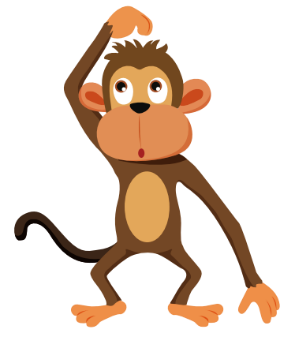 A
C
B
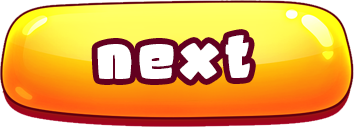 Listen and choose
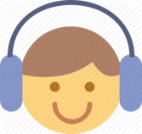 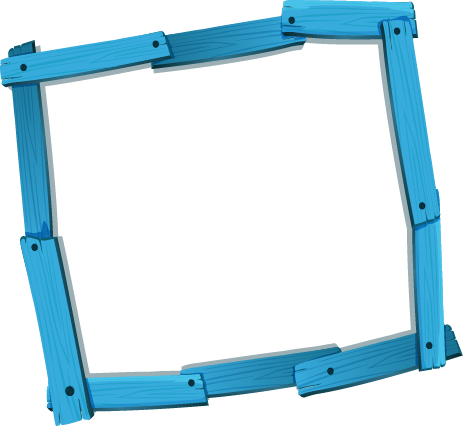 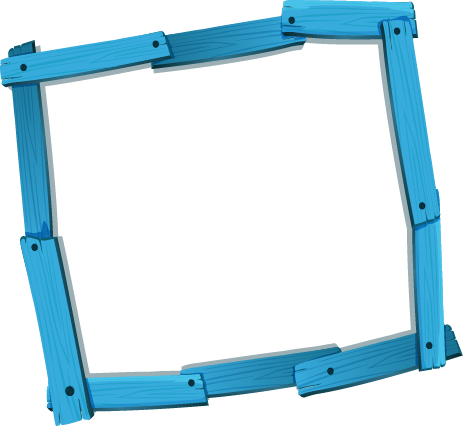 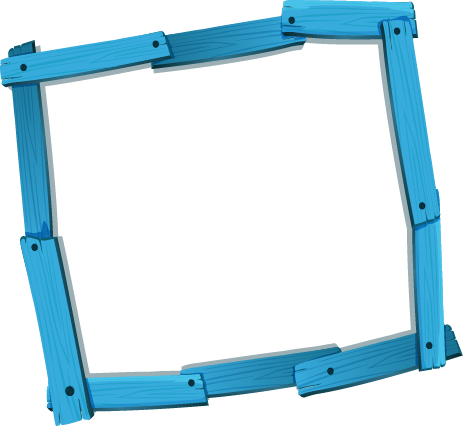 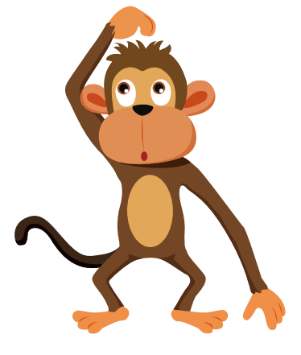 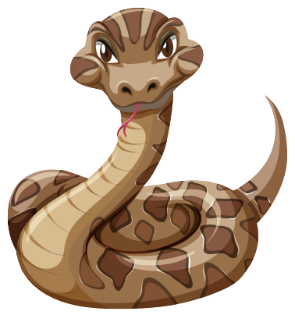 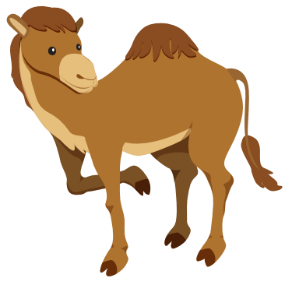 B
A
C
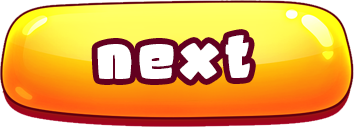 Listen and choose
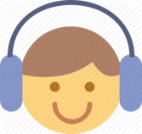 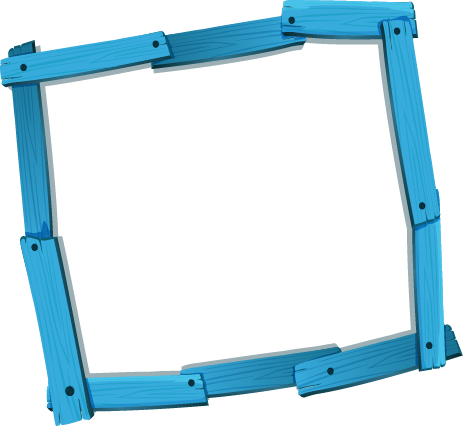 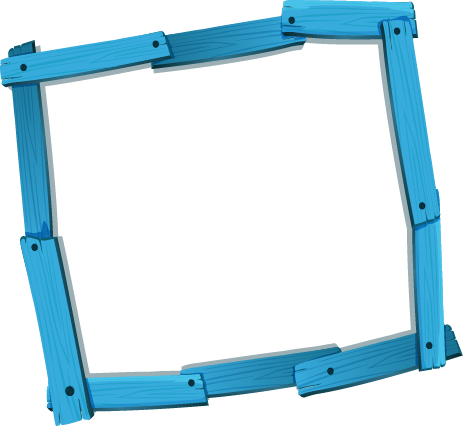 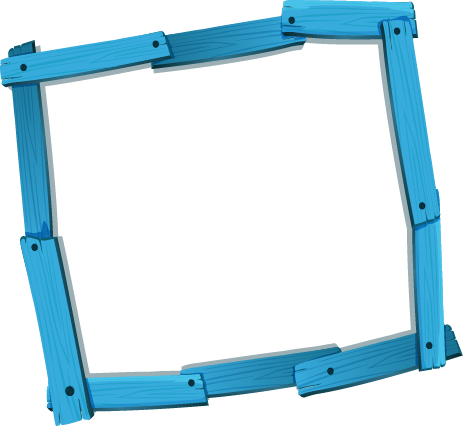 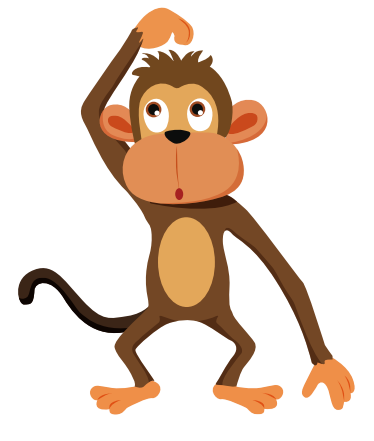 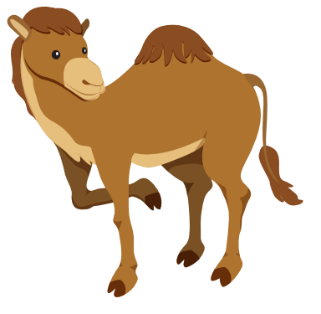 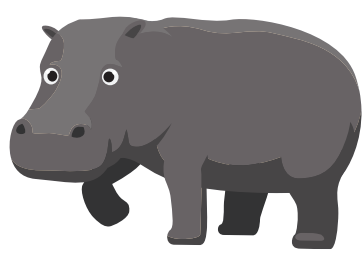 C
B
A
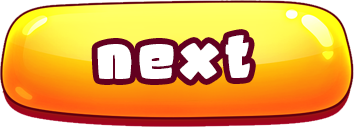 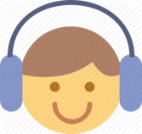 Listen and choose
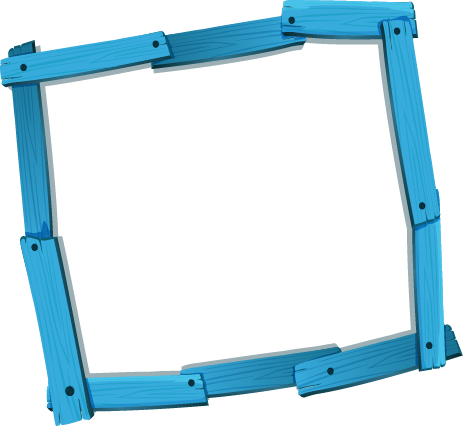 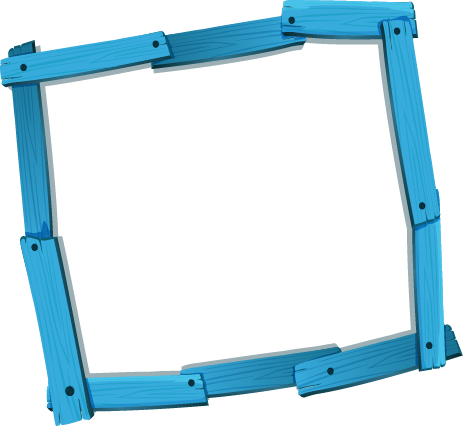 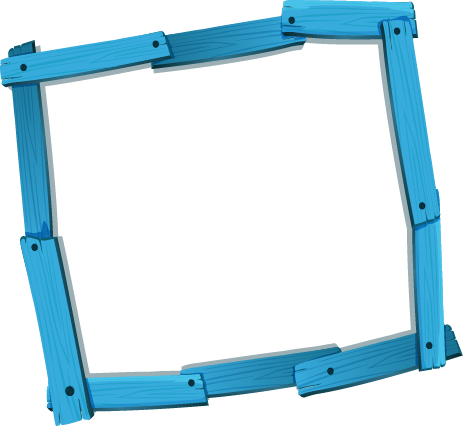 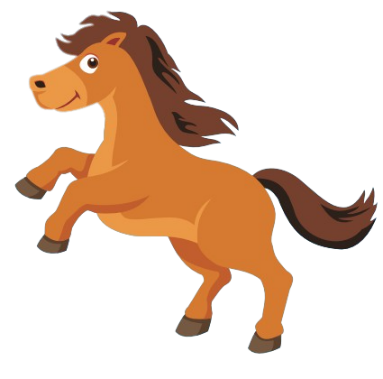 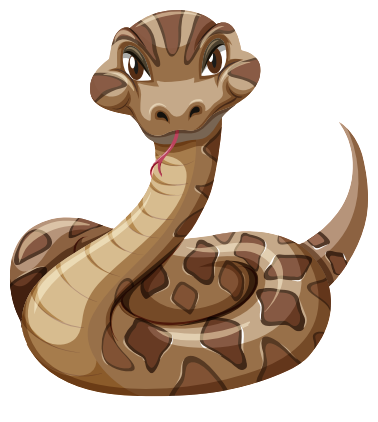 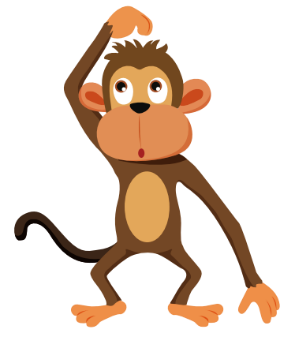 A
C
B
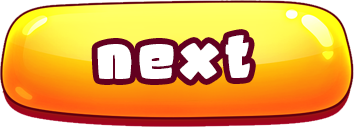 Listen and choose
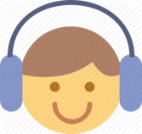 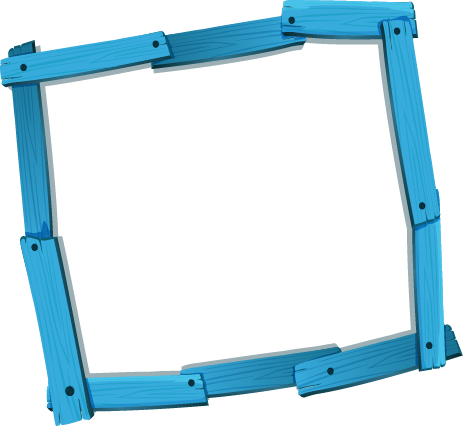 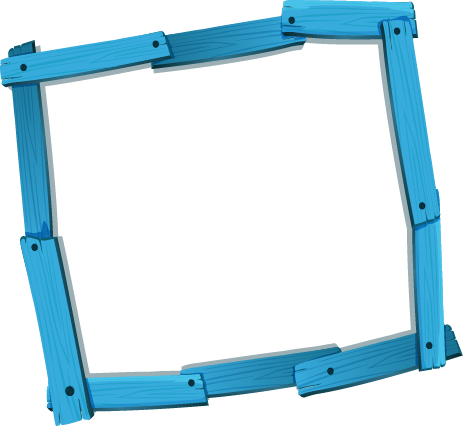 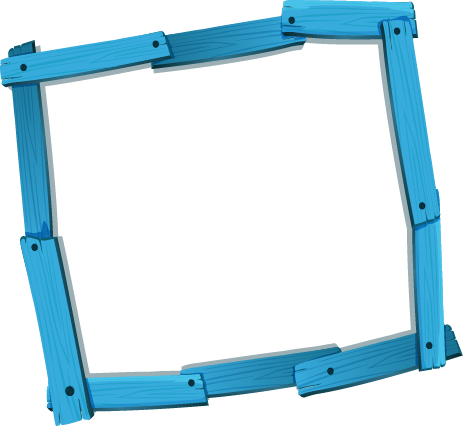 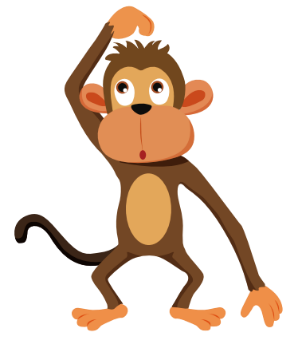 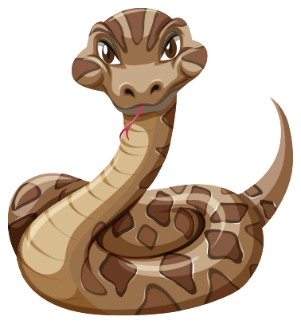 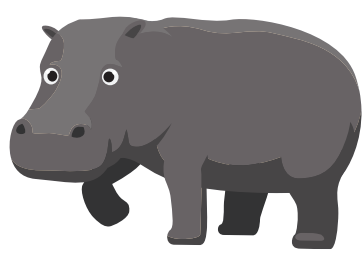 B
A
C
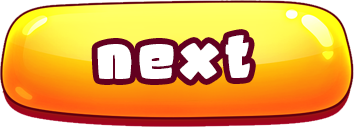 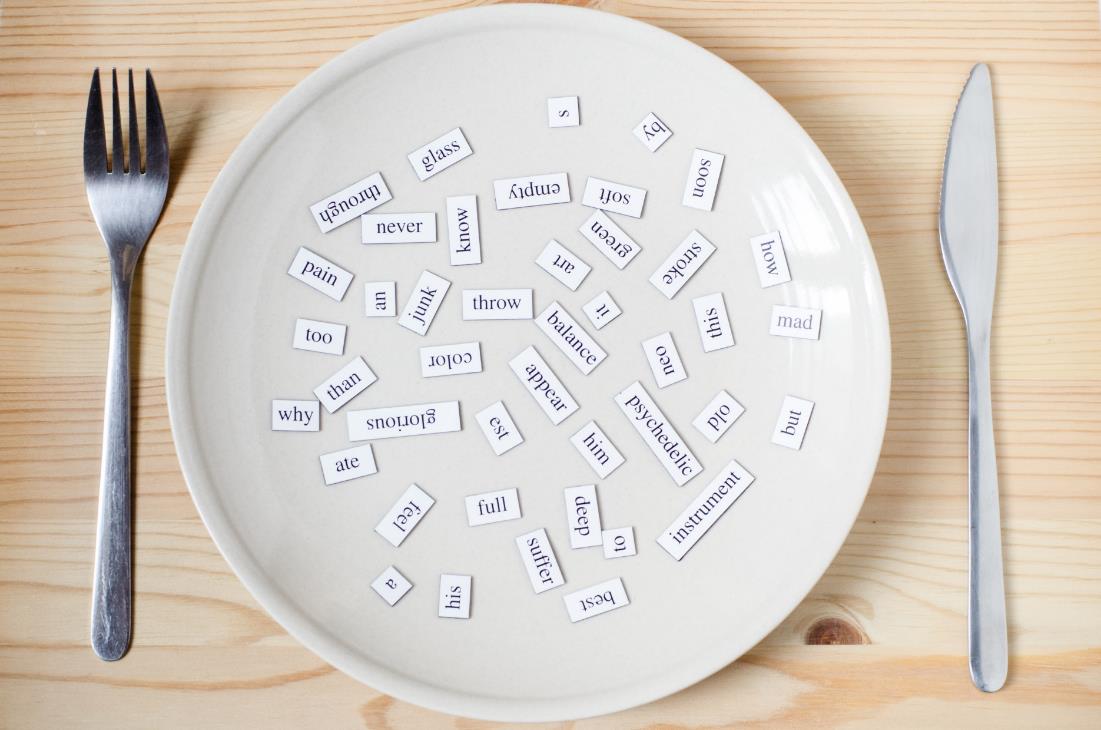 Structure
This is a monkey. 
These are monkeys.
  That's a snake. 
Those are snakes
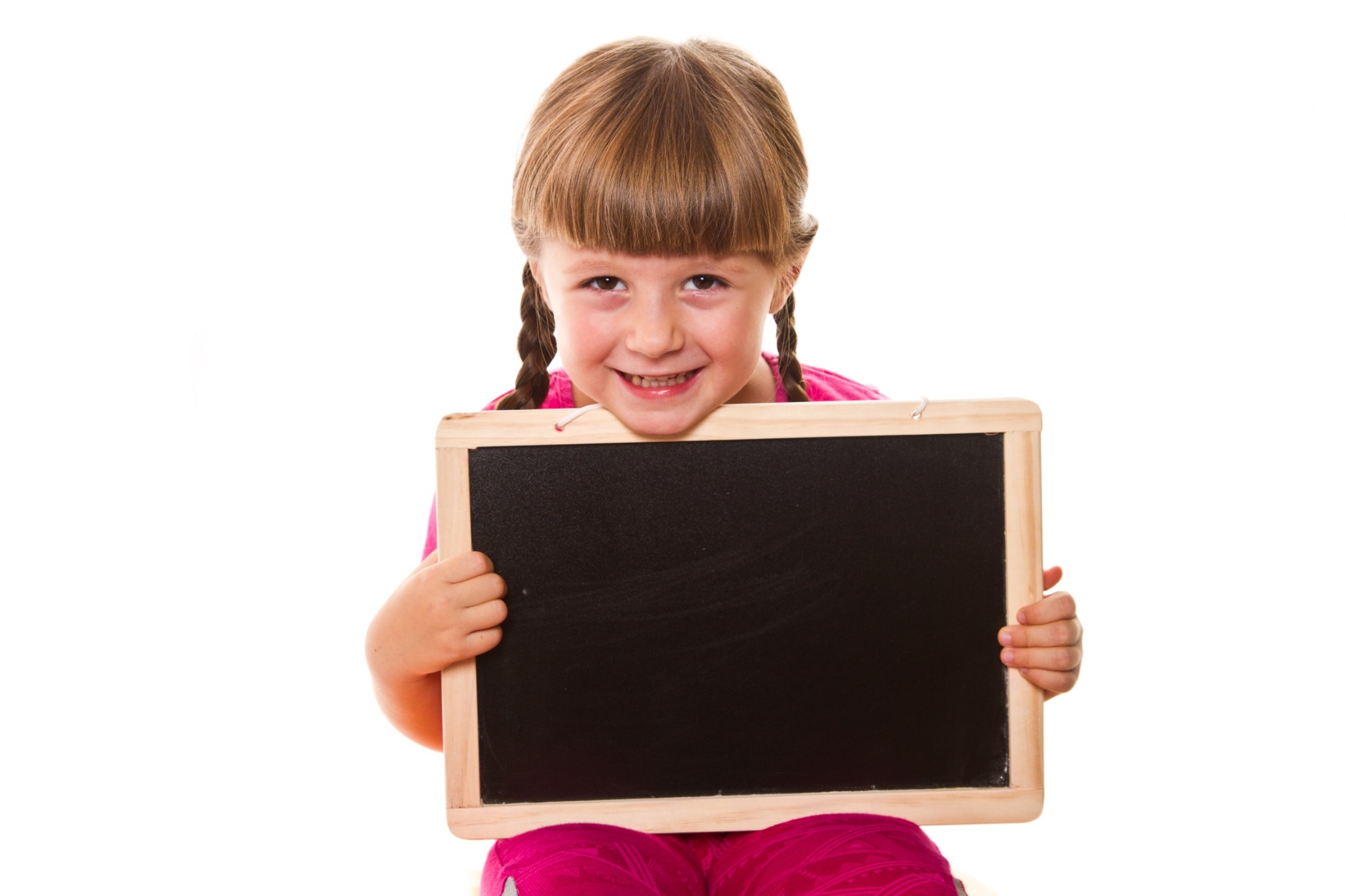 Presentation
Structure
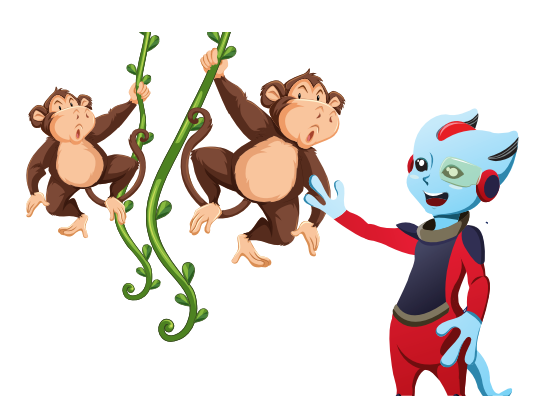 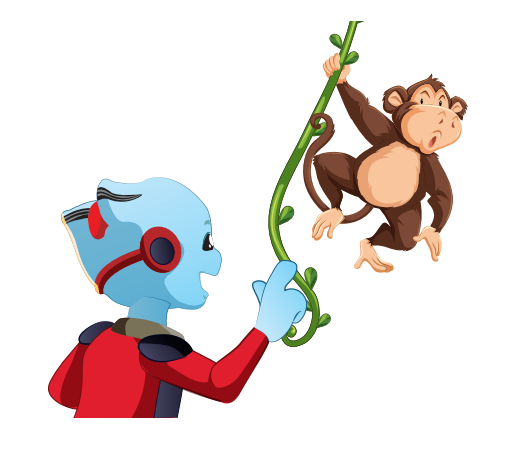 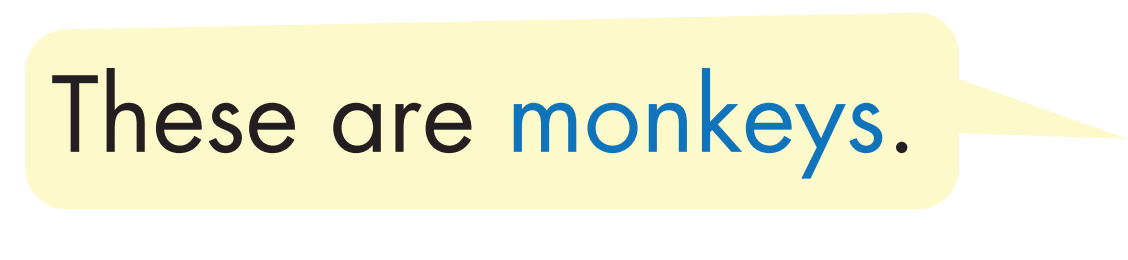 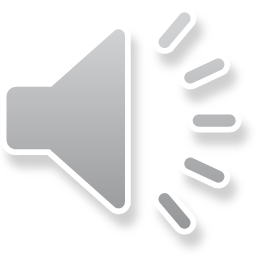 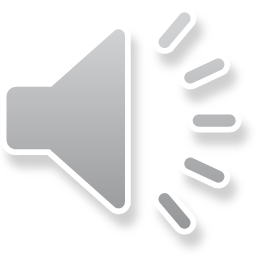 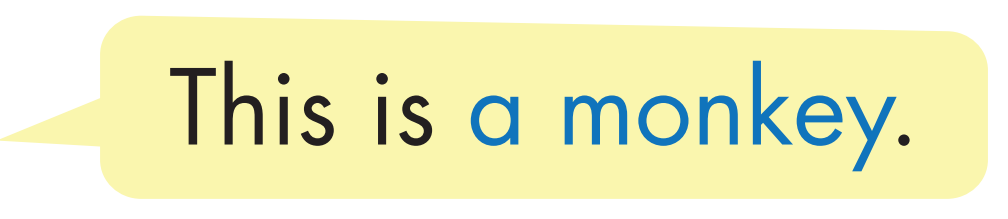 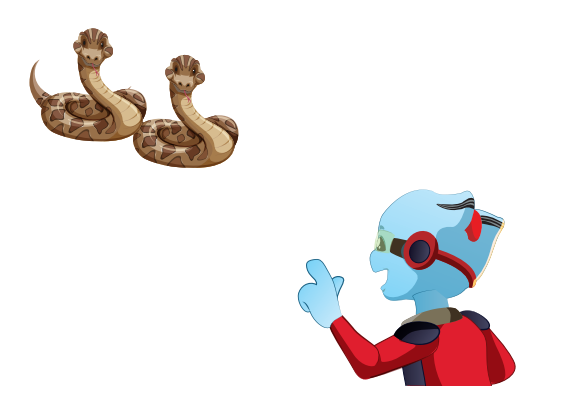 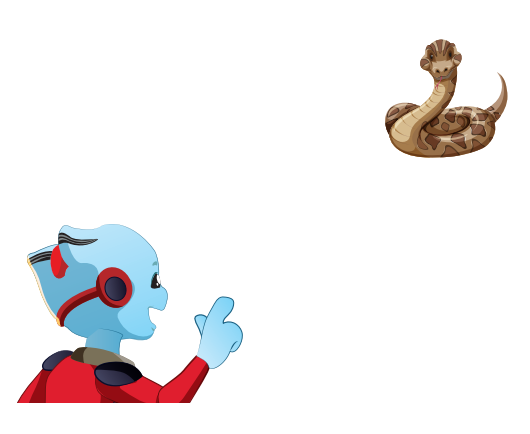 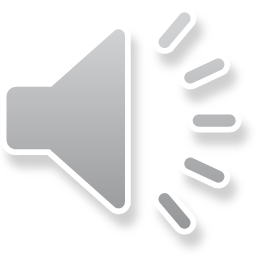 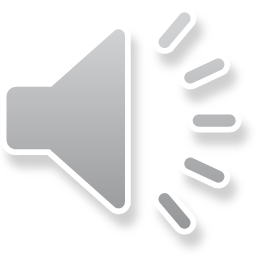 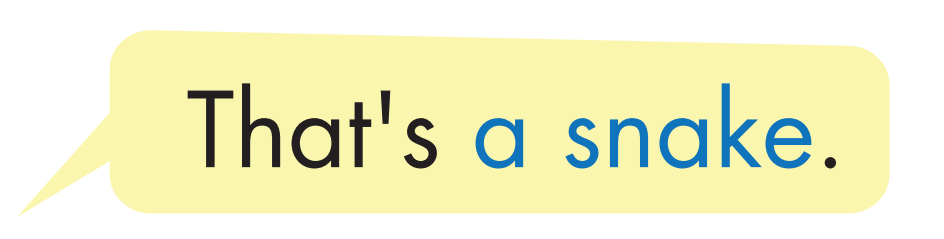 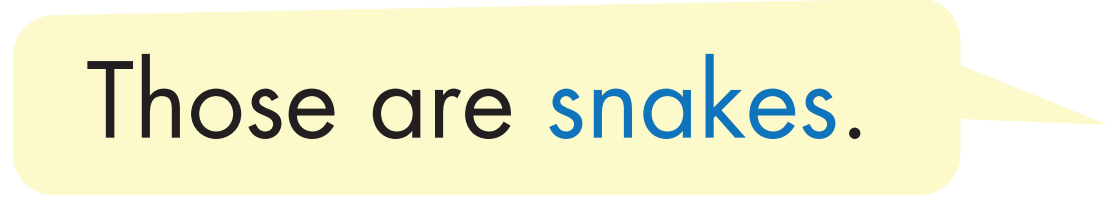 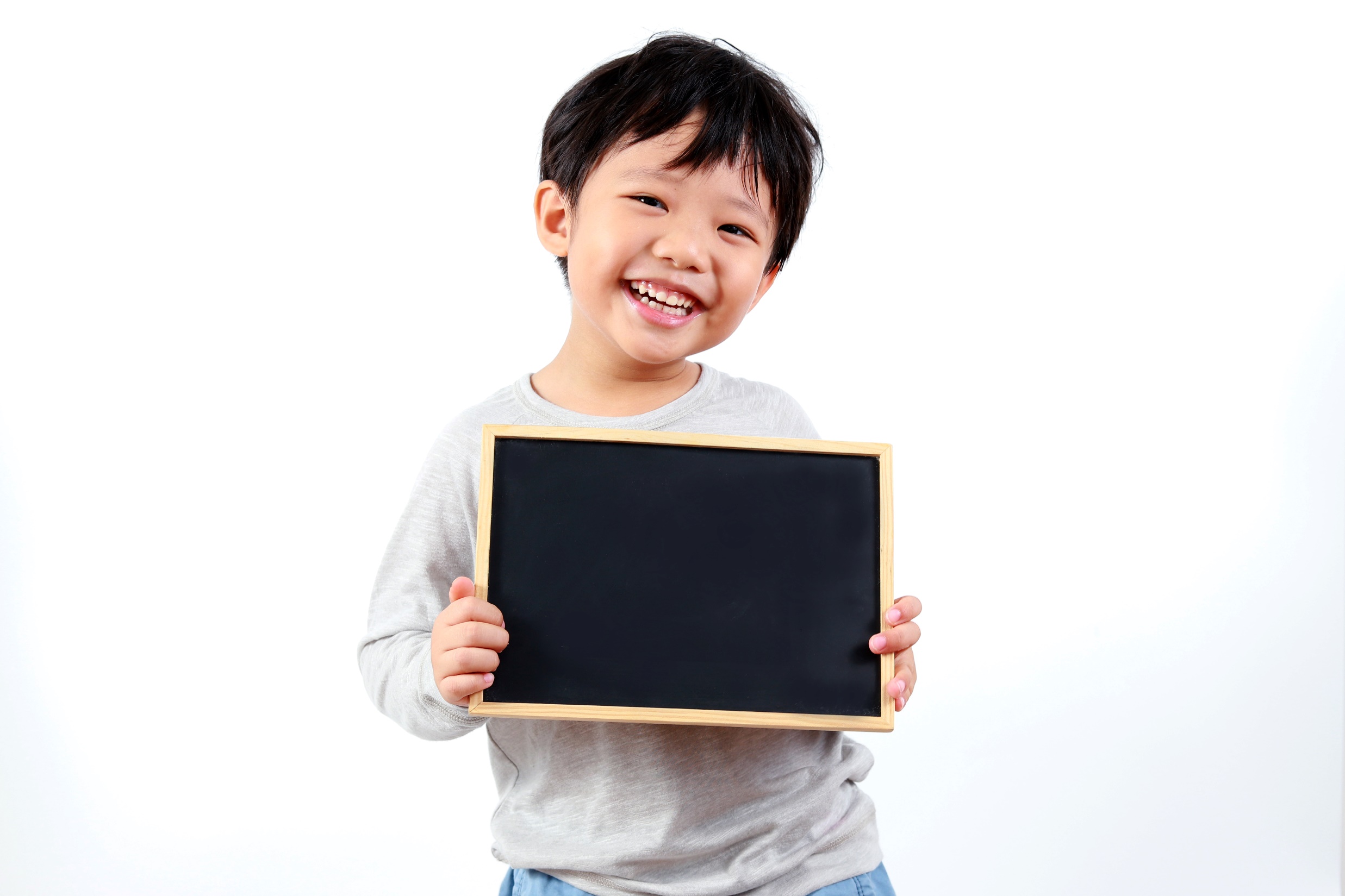 Practice
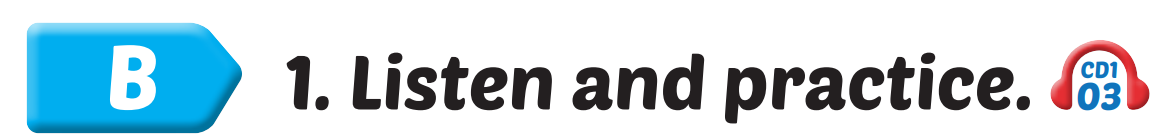 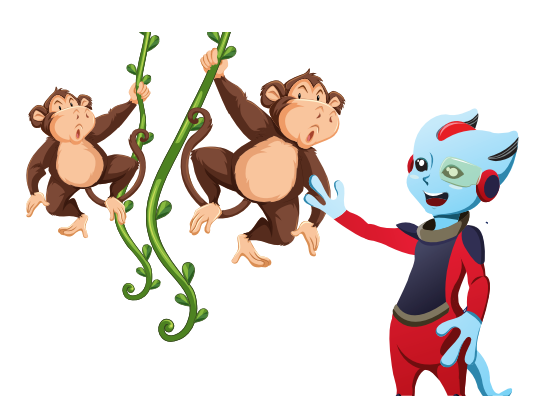 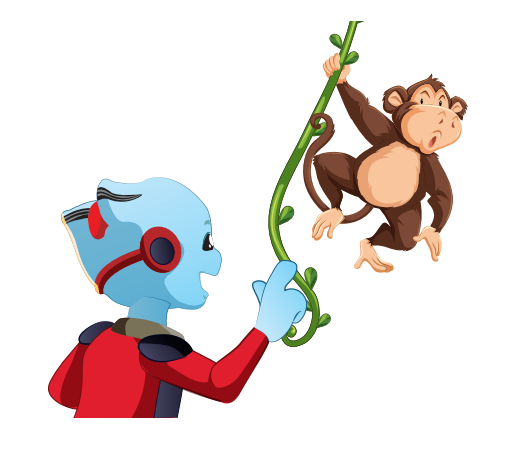 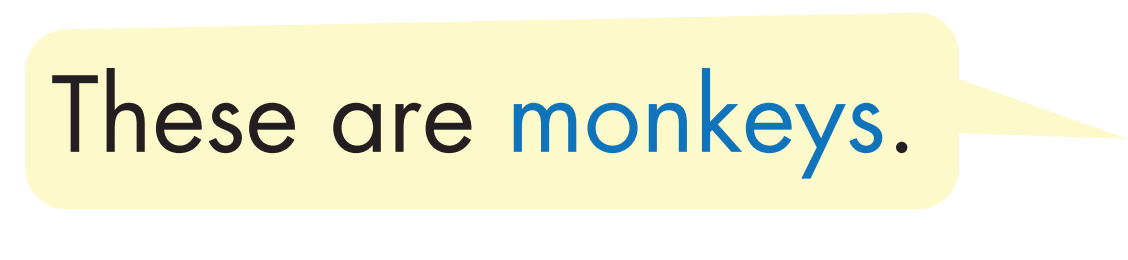 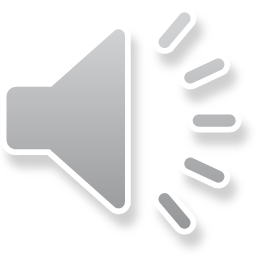 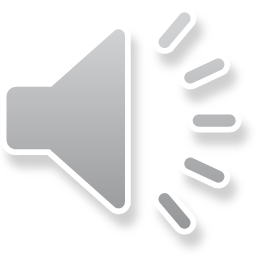 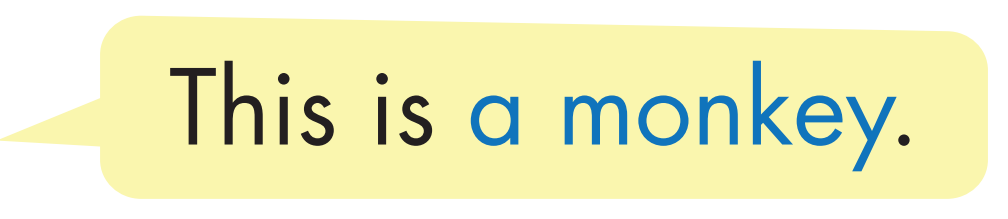 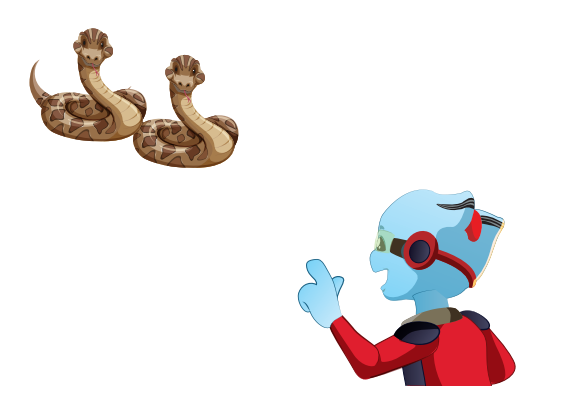 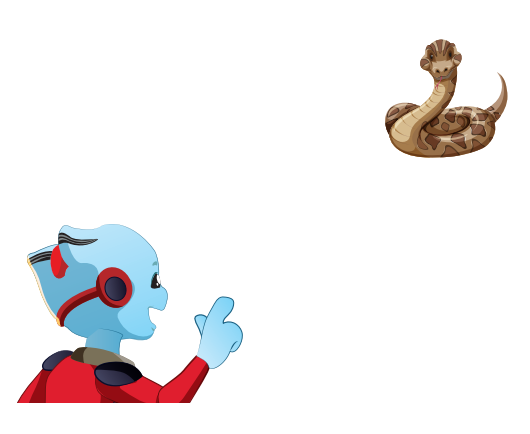 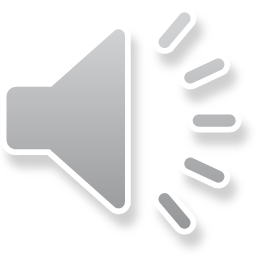 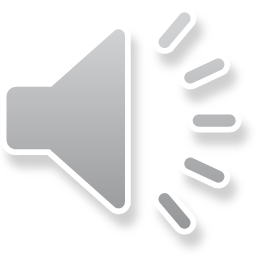 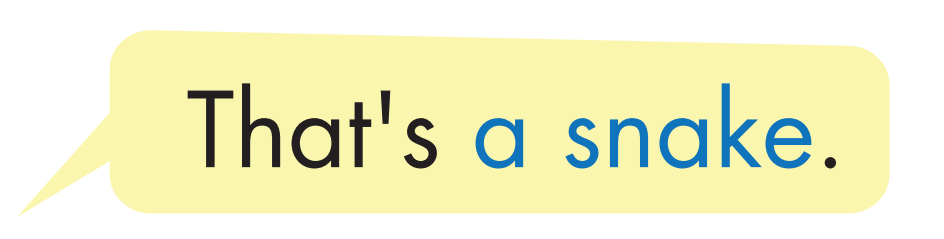 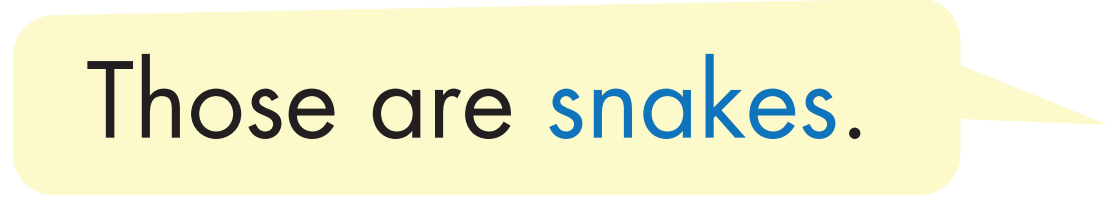 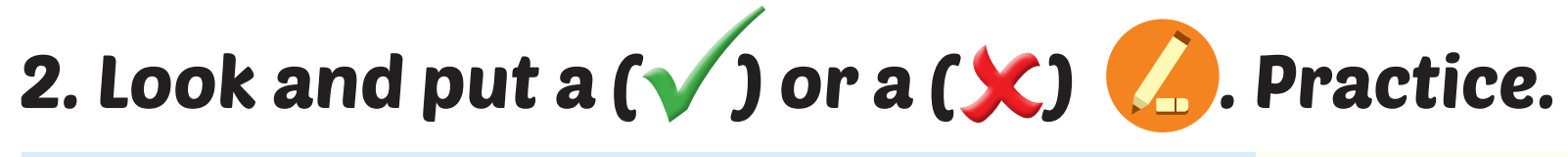 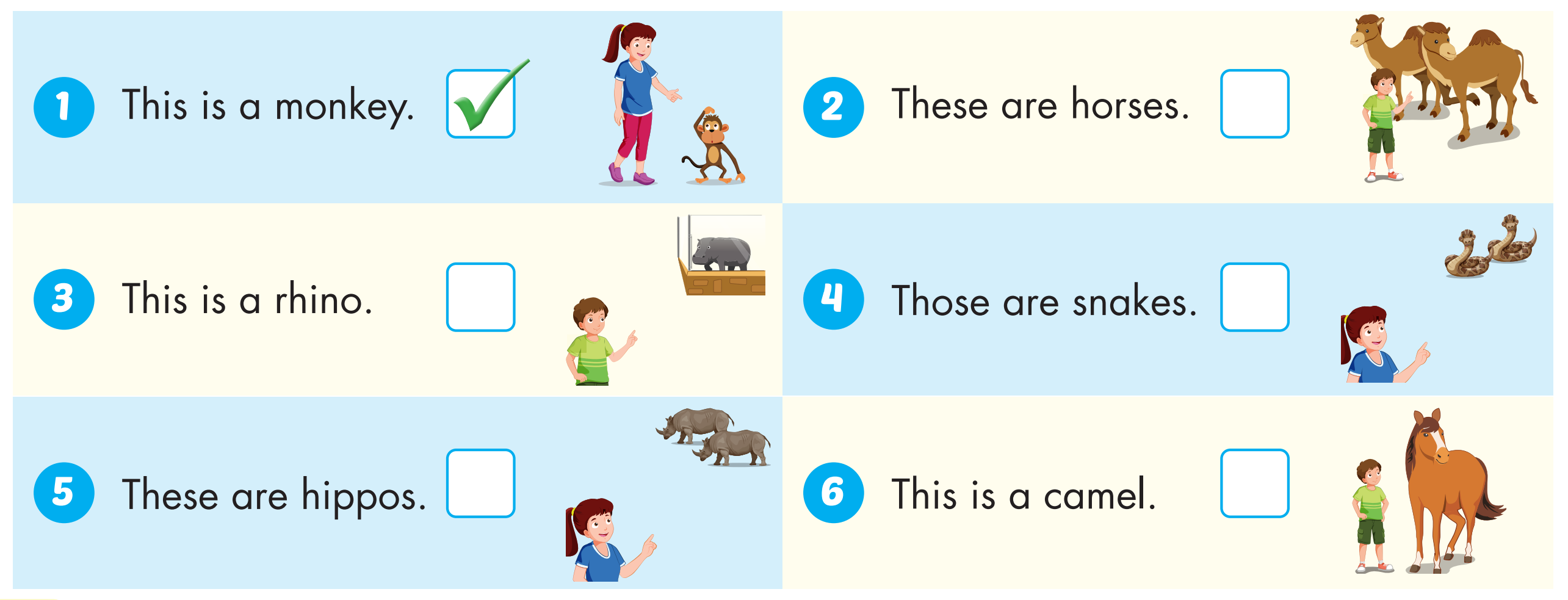 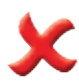 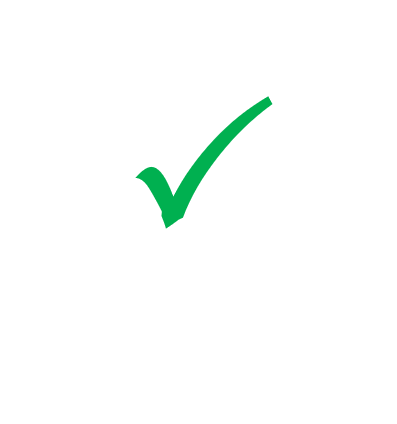 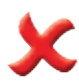 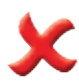 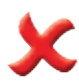 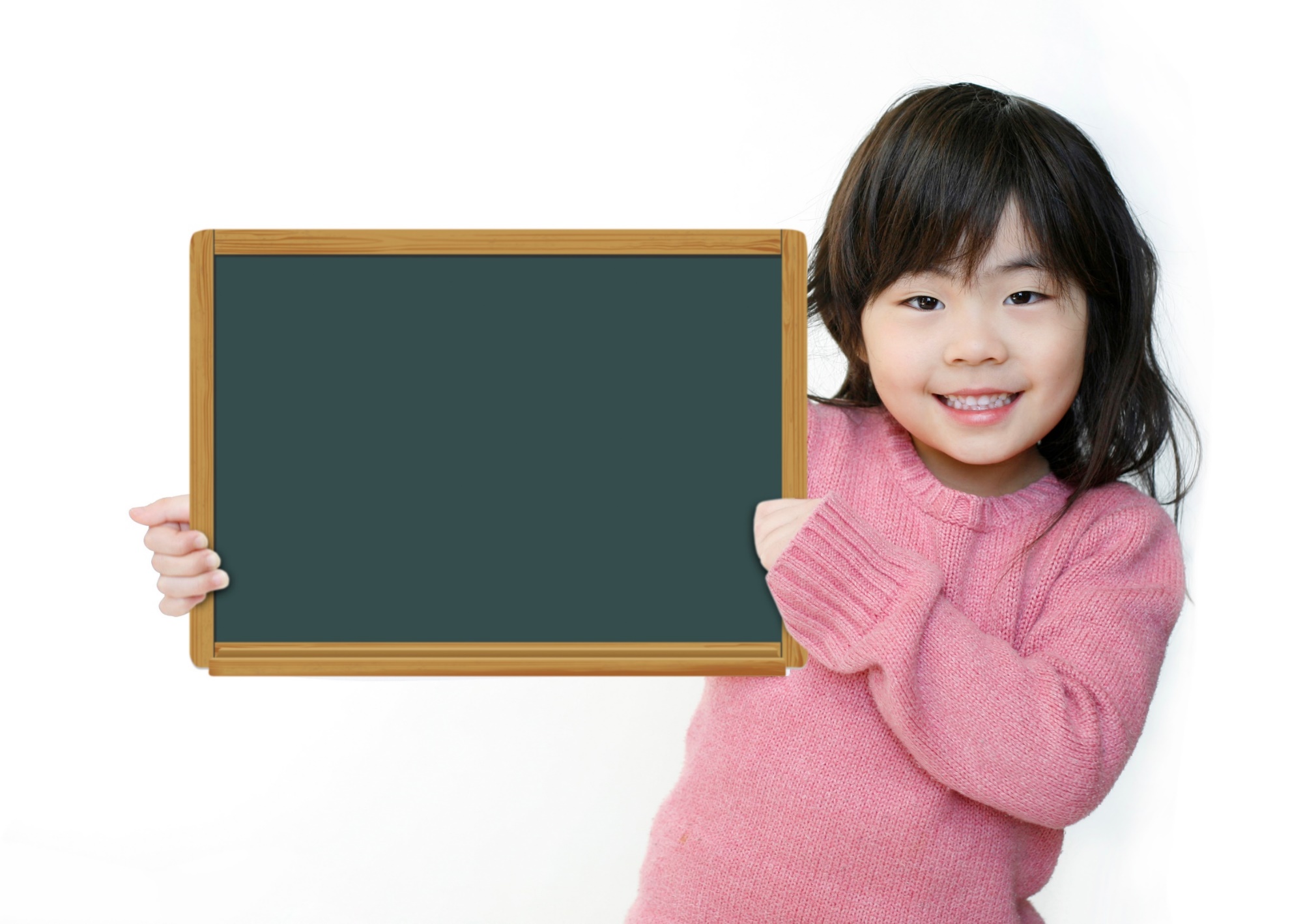 Production
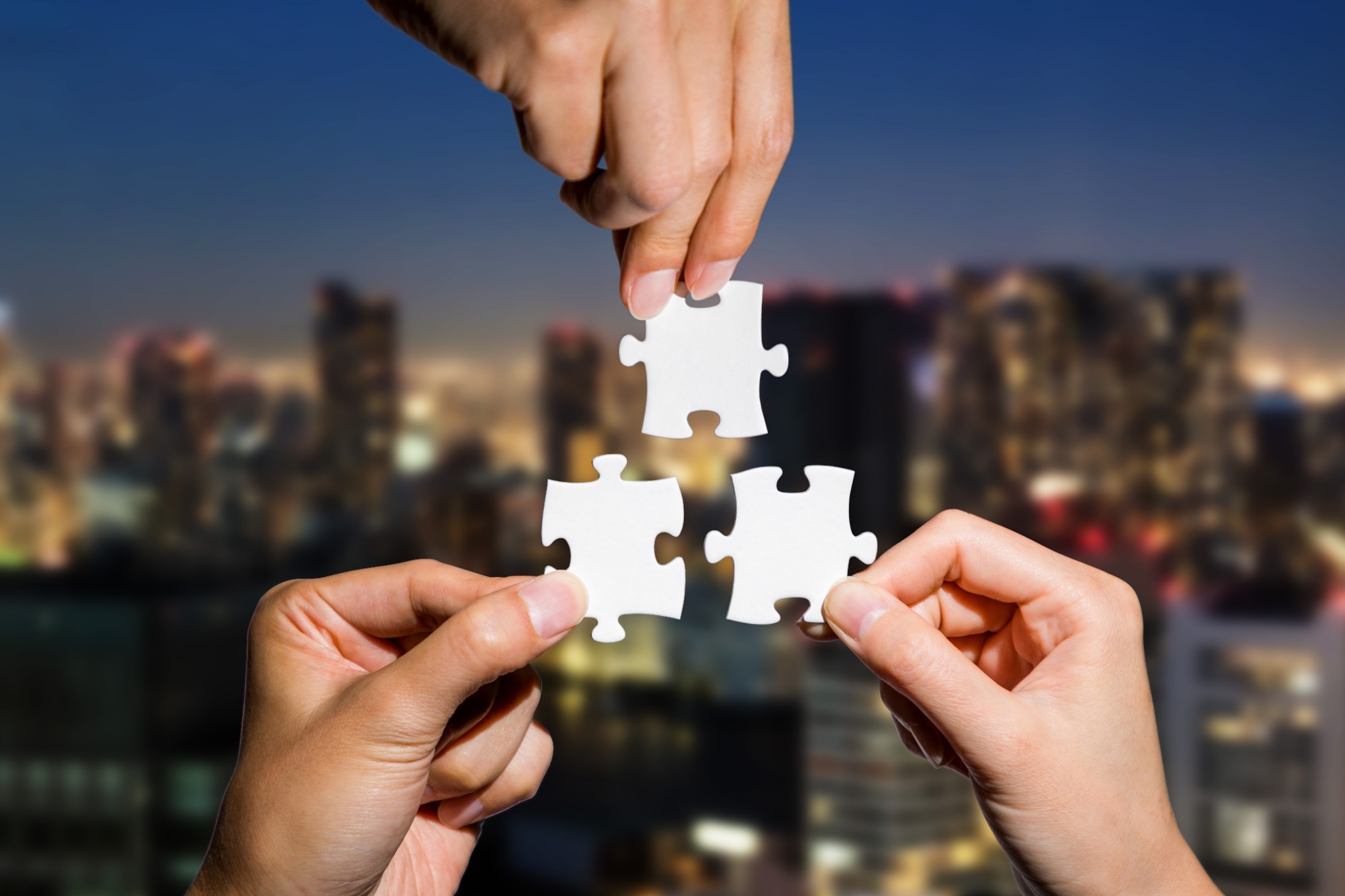 CONSOLIDATION
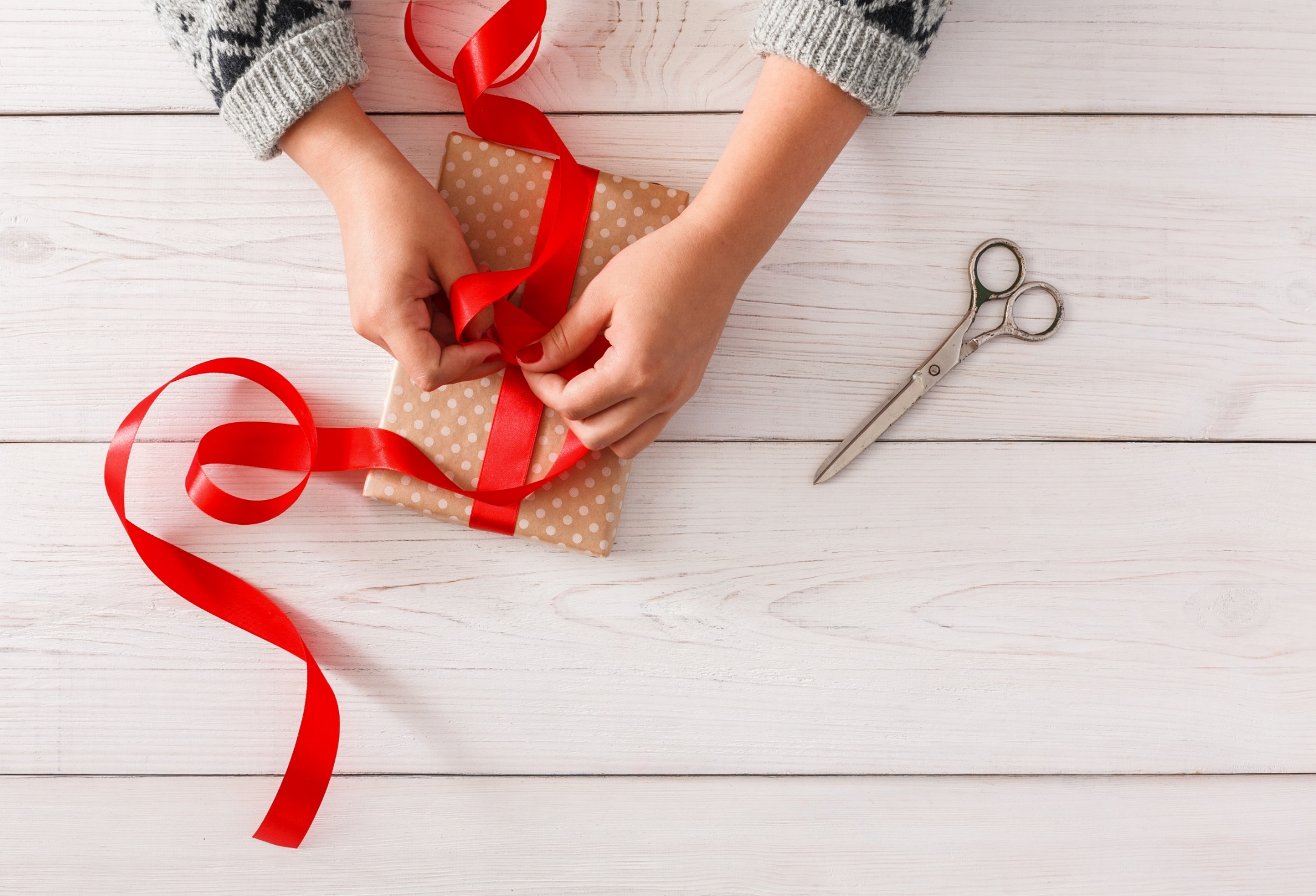 WRAP-UP
Today’s lesson
Vocabularies

snake, monkey, horse, camel, hippo, rhino.
Structures/ Sentence patterns

This is a monkey. 
These are monkeys.
That's a snake. 
Those are snakes
Homework
Practice the vocabularies and structure; and make sentences using them. 
Do the exercises in Tiếng Anh 4 i-Learn Smart Start WB (page 2)
Do the exercises in Tiếng Anh 4 i-Learn Smart Start Notebook (page 4)
Prepare the next lesson (page 7 SB)
Play the consolidation games in Tiếng Anh 4 i-Learn Smart Start DHA App on www.eduhome.com.vn